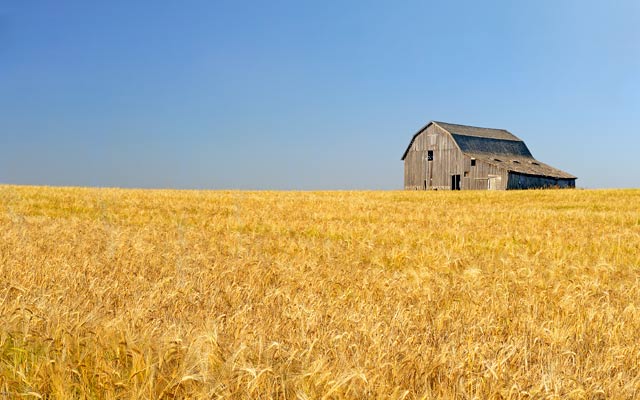 Education in Canada
Dr. Keith McPherson
Teacher Education Office
University of BC
keith.mcpherson@ubc.ca
[Speaker Notes: http://www.country-magazine.com/wp-content/uploads/2013/07/Barley_Barn.jpg]
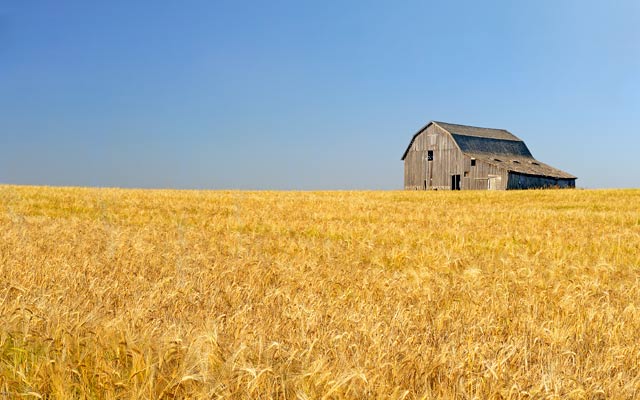 Goals:
Overview of UBC
Give you a feel of how learning may be similar/different from your own
Canadian Geography lesson
Visit to assessment lecture
Dr. Keith McPherson
Teacher Education Office
University of BC
keith.mcpherson@ubc.ca
[Speaker Notes: http://www.country-magazine.com/wp-content/uploads/2013/07/Barley_Barn.jpg]
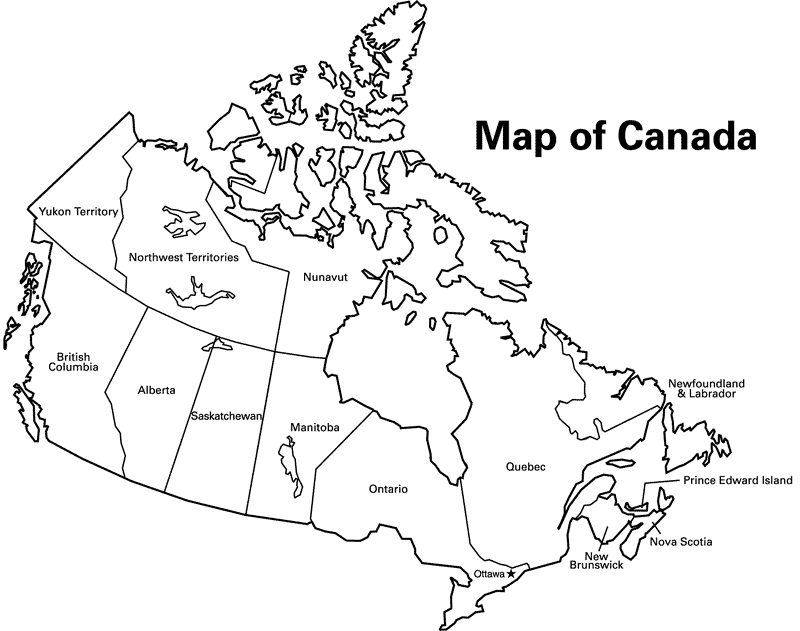 5000 km (3200 miles)
[Speaker Notes: Second largest country in the world 10,000 sq kilomters
5,000 km (3200 miles) from coast to coast and from us border to 
4600 km (3000 miles) from north to south
10 hours to fly across Canada 3 or 4 more hours than flying from Mexico to Vancouver
Each province has its own education system and although they are similar in many ways they are also different. It would take a whole course to cover the different education systems in Canada.]
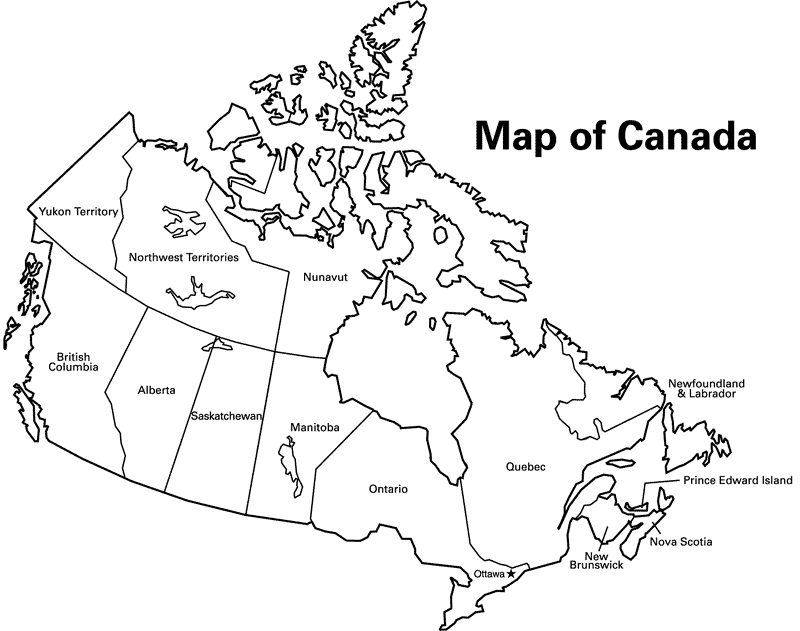 4600 km (300 miles)
[Speaker Notes: Second largest country in the world 10,000 sq kilomters
5,000 km (3200 miles) from coast to coast and from us border to 
4600 km (3000 miles) from north to south]
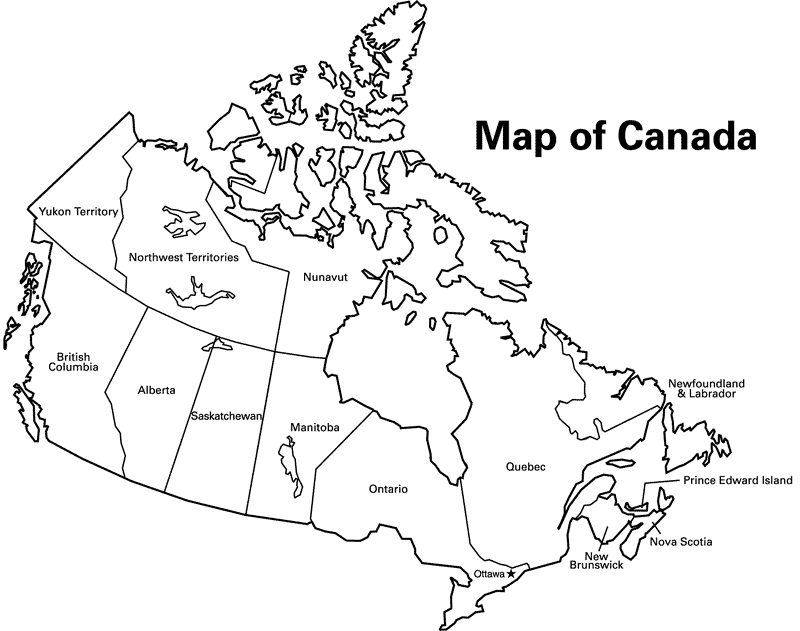 [Speaker Notes: 10 hours to fly across Canada 3 or 4 more hours than flying from Mexico to Vancouver
Each province has its own education system and although they are similar in many ways they are also different. It would take a whole course to cover the different education systems in Canada.]
Size of CountryComparing China to Canada
Taiwan- 35,980 km2           Canada – 9,964,670 km2
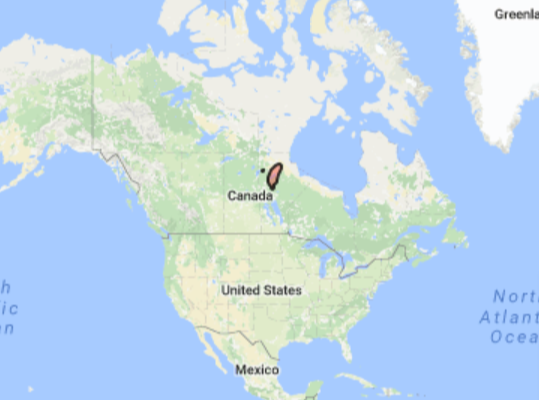 [Speaker Notes: Canada 278 tim es igger]
Taiwan- 35,980 km2       
  Vancouver Island – 32, 134km2
Taiwan- 35,980 km2           Canada – 9,964,670 km2
Taiwan- 23,000,000 people
  Vancouver Island – 748,937 people
Taiwan- 35,980 km2           Canada – 9,964,670 km2
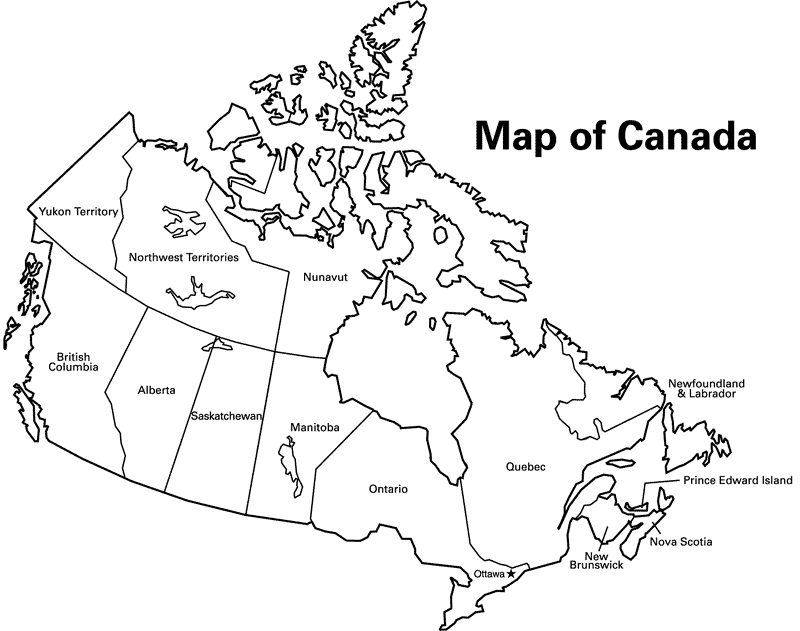 Education is a Provincial
Responsibility
[Speaker Notes: 10 provinces and 3 territiries

Each province has its own education system and although they are similar in many ways they are also different. It would take a whole course to cover the different education systems in Canada.]
UBC is Largely Funded Provincially
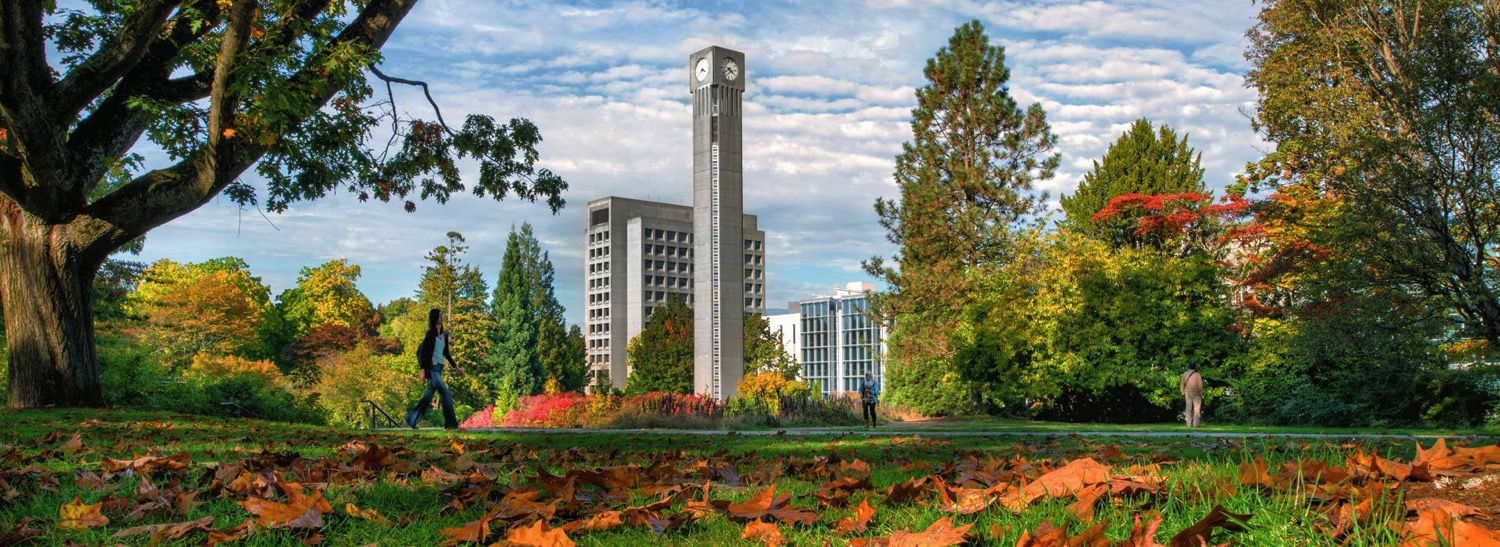 21% International
55,000 students
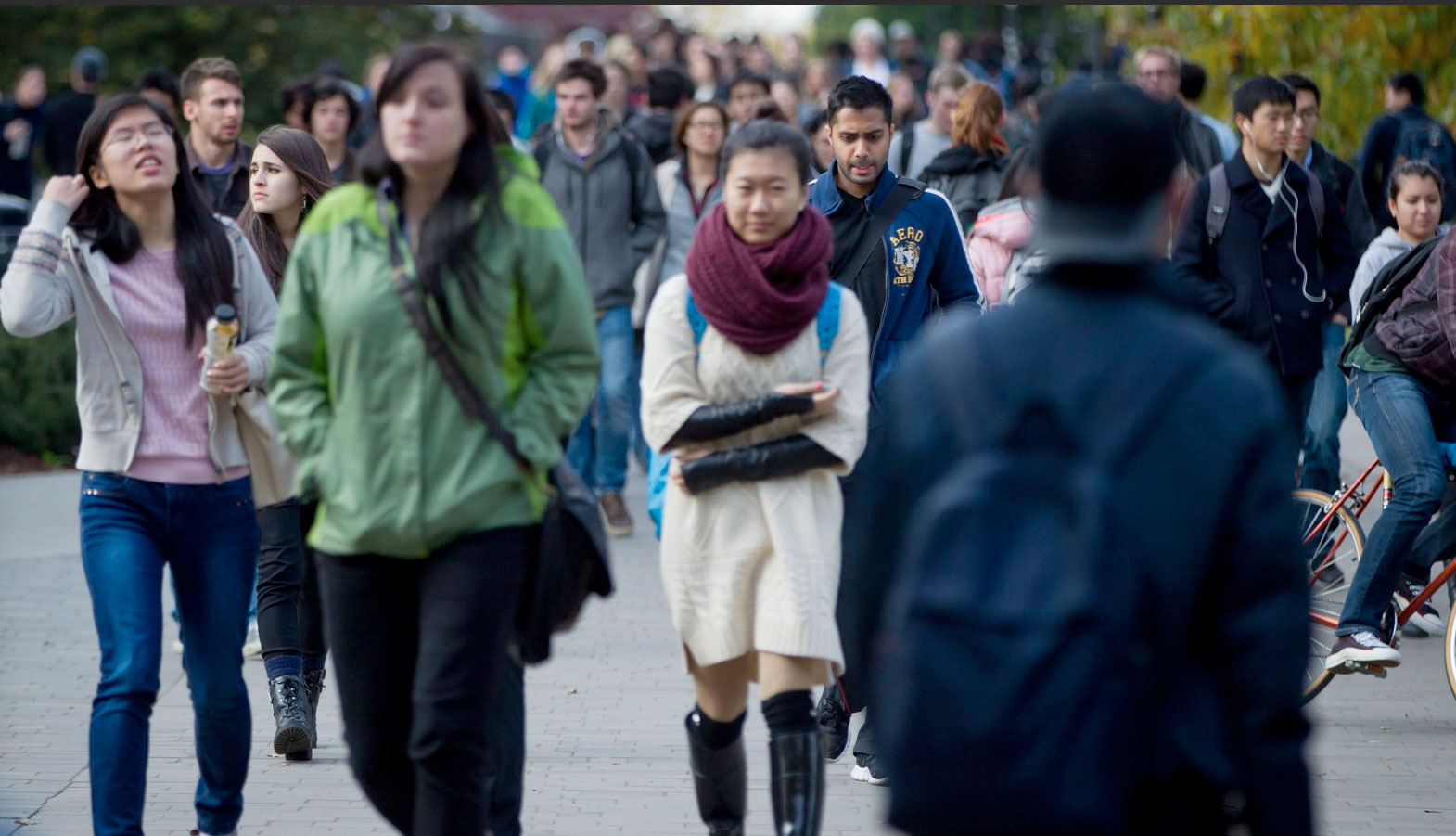 UBC has 2 sessions and 4 terms
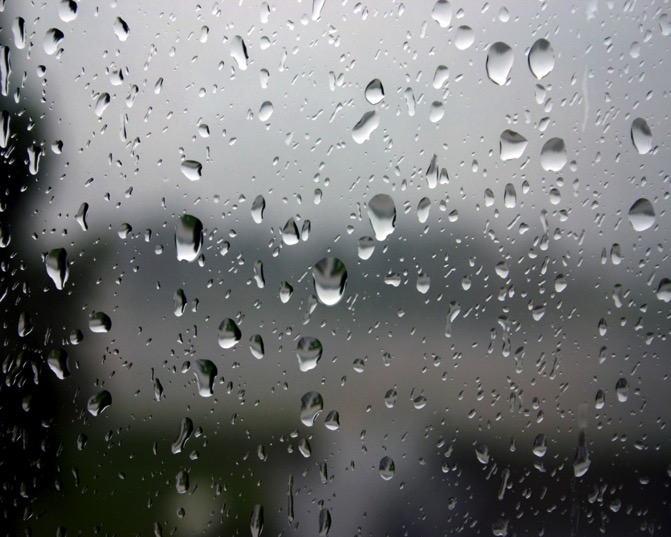 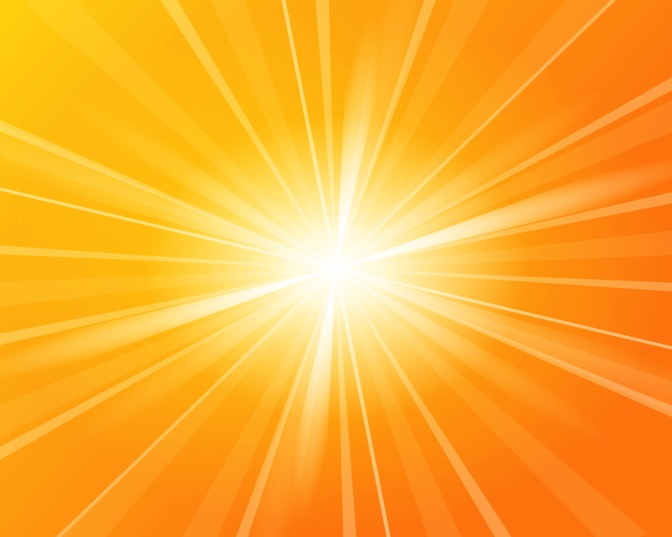 Winter Session
Summer Session
T1
T2
T1
T2
Sep-Dec
Jan-Apr
May-Jun
Jul-Aug
Vacation:
13 Statutory days
2-3 weeks Christmas
Vacation/Study Time
13 Statutory days
2-3 weeks Winter Vacation
1 Week Reading Break  (Winter T2)
2-3 weeks Summer Vacation
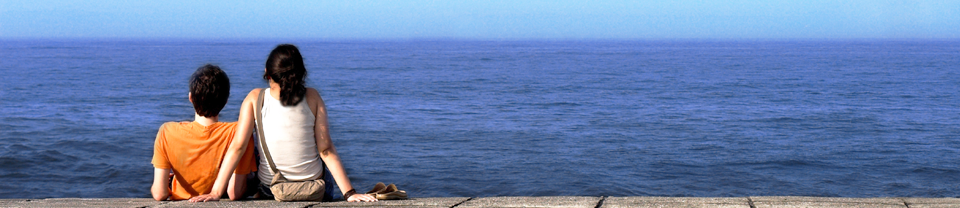 Faculty of Education
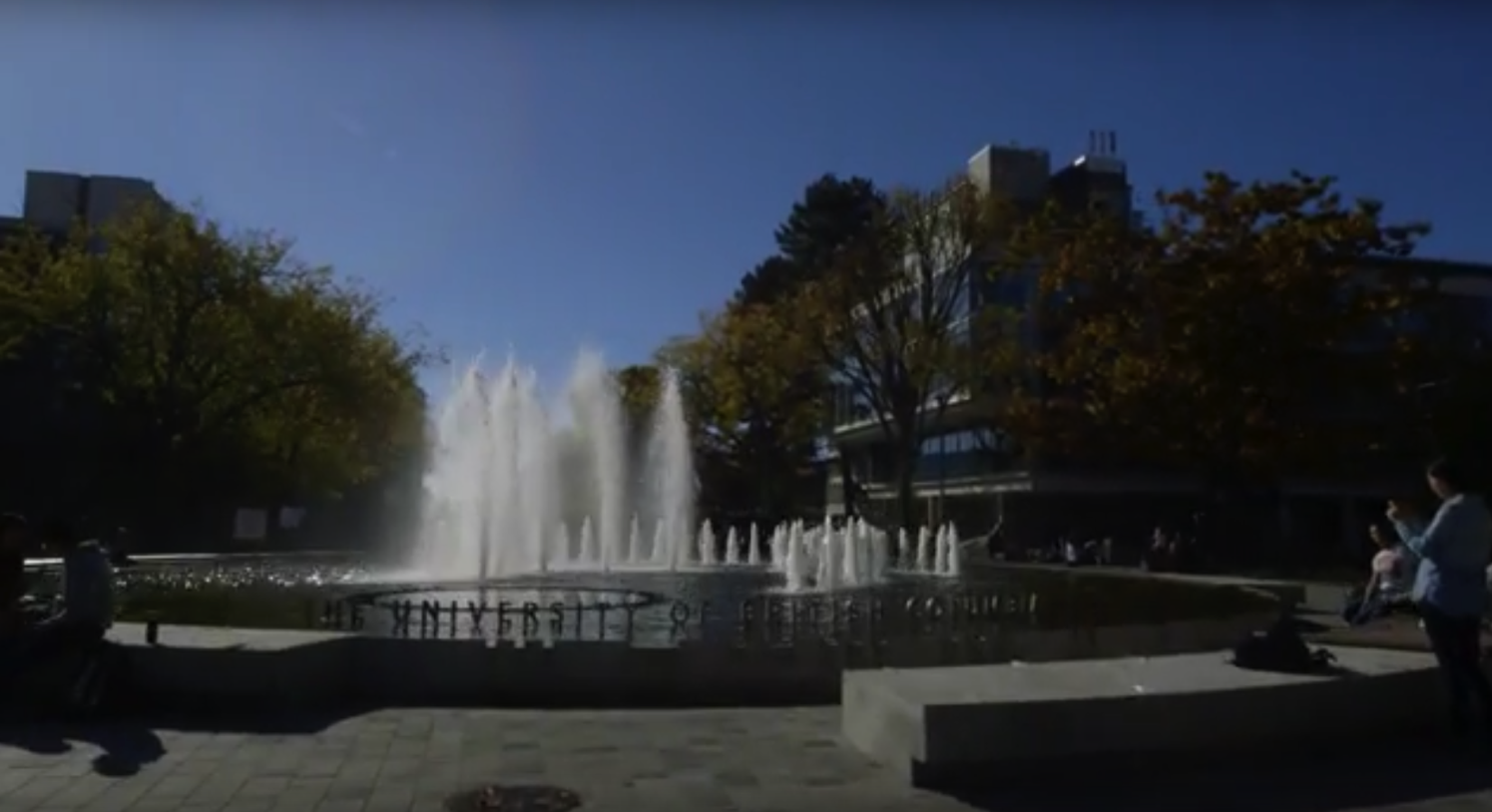 https://youtu.be/m8UVAeYSaPQ
Bachelor of Education
500 Undergraduates
200-300 Graduates
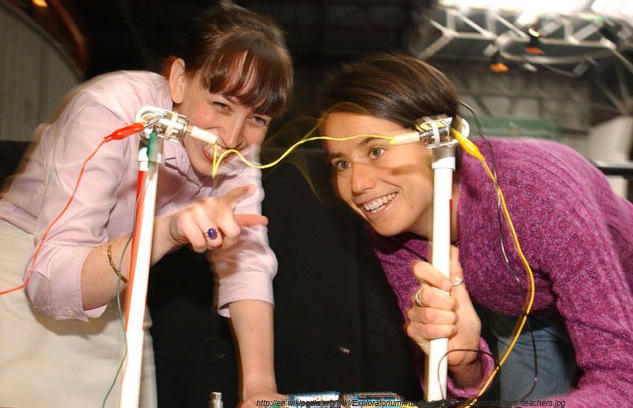 Bachelor of Education
Learn how to teach
5-18 year olds
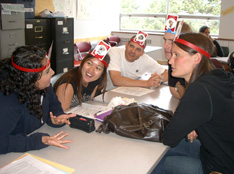 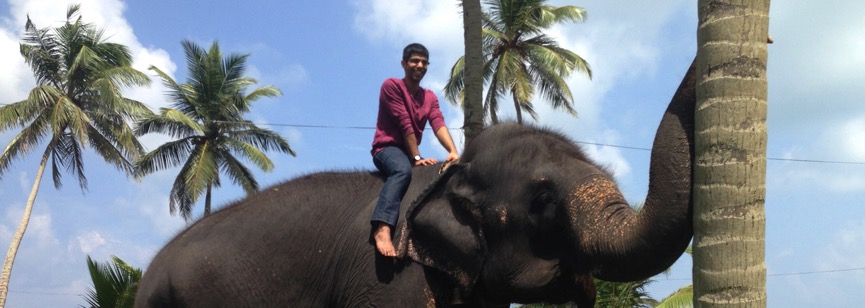 BEd at UBC - practice-teaching in schools
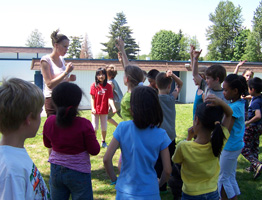 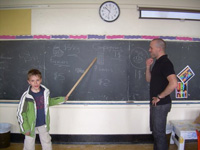 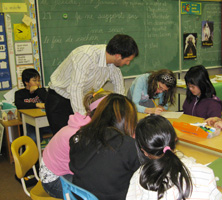 teach.educ.ubc.ca
[Speaker Notes: 10 week practicum 
Take what you’ve learned at UBC and actively integrate/apply in classrooms in the school
Gradual process from one day a week, to two week practicum in late fall, to 10 week practicum gradually move towards 80%
All done with support of classroom teacher, a UBC FA, and your peers.
(picture on right: teacher candidate demonstrates what they have learned about the gradual release of responsibility in their BED program, by encouraging students to take more control of their own learning).]
B.Ed & BC Teaching Certificate
Teaching in BC schools
Teaching in schools across Canada
Teaching internationally
Opportunities for career development (Dept. Head, School & District Administration, etc.)
Educational programs for government, non-profit societies, industry
Adult education
Online education
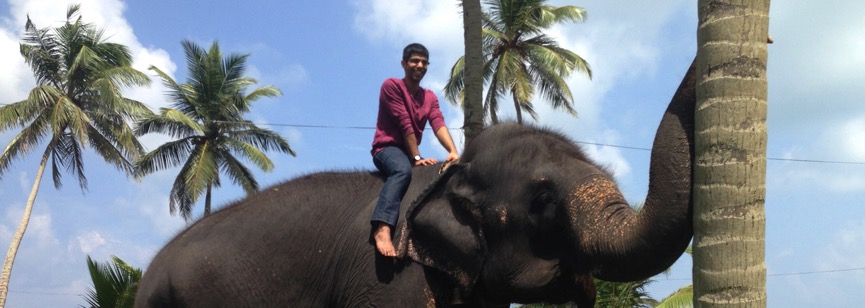 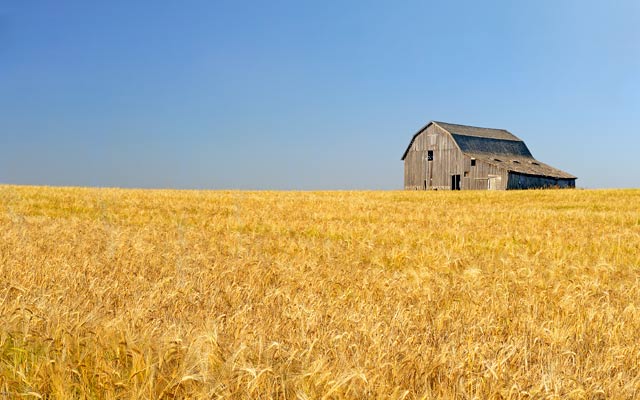 Education in BC
Education in Canada
Dr. Keith McPherson
Teacher Education Office
University of BC
keith.mcpherson@ubc.ca
[Speaker Notes: So in essence, this presentation will only be aroudn BC’s education system

http://www.country-magazine.com/wp-content/uploads/2013/07/Barley_Barn.jpg]
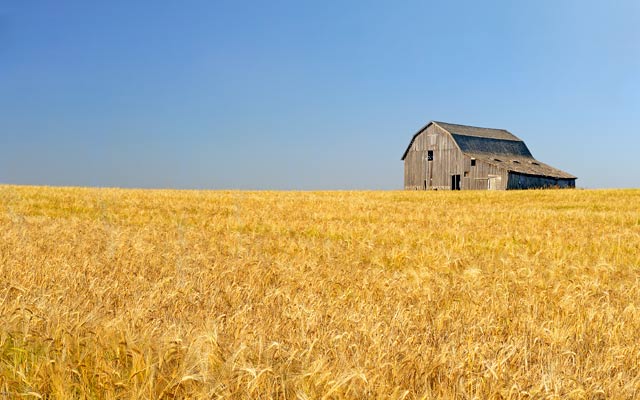 Where in Canada?
[Speaker Notes: http://www.country-magazine.com/wp-content/uploads/2013/07/Barley_Barn.jpg]
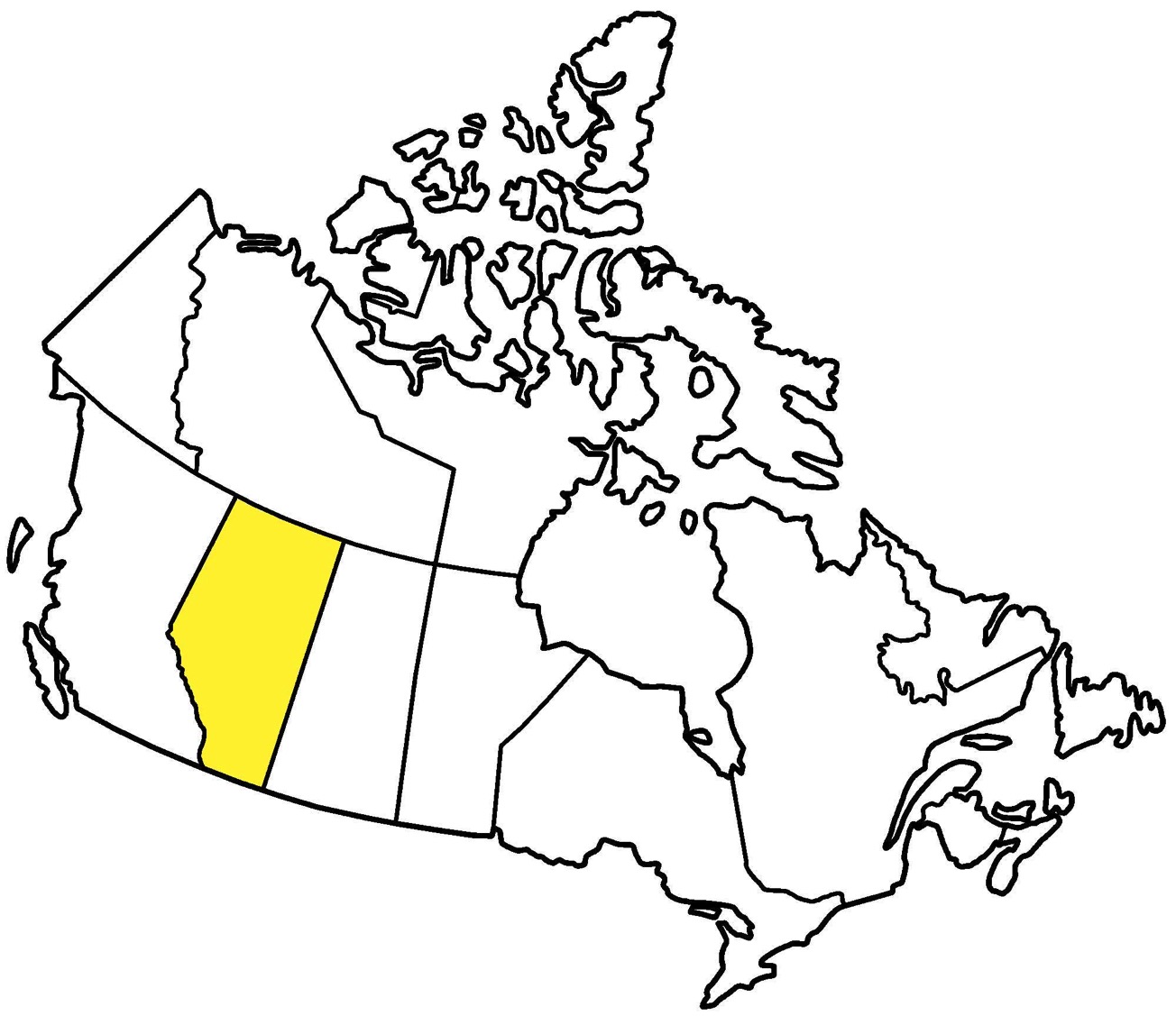 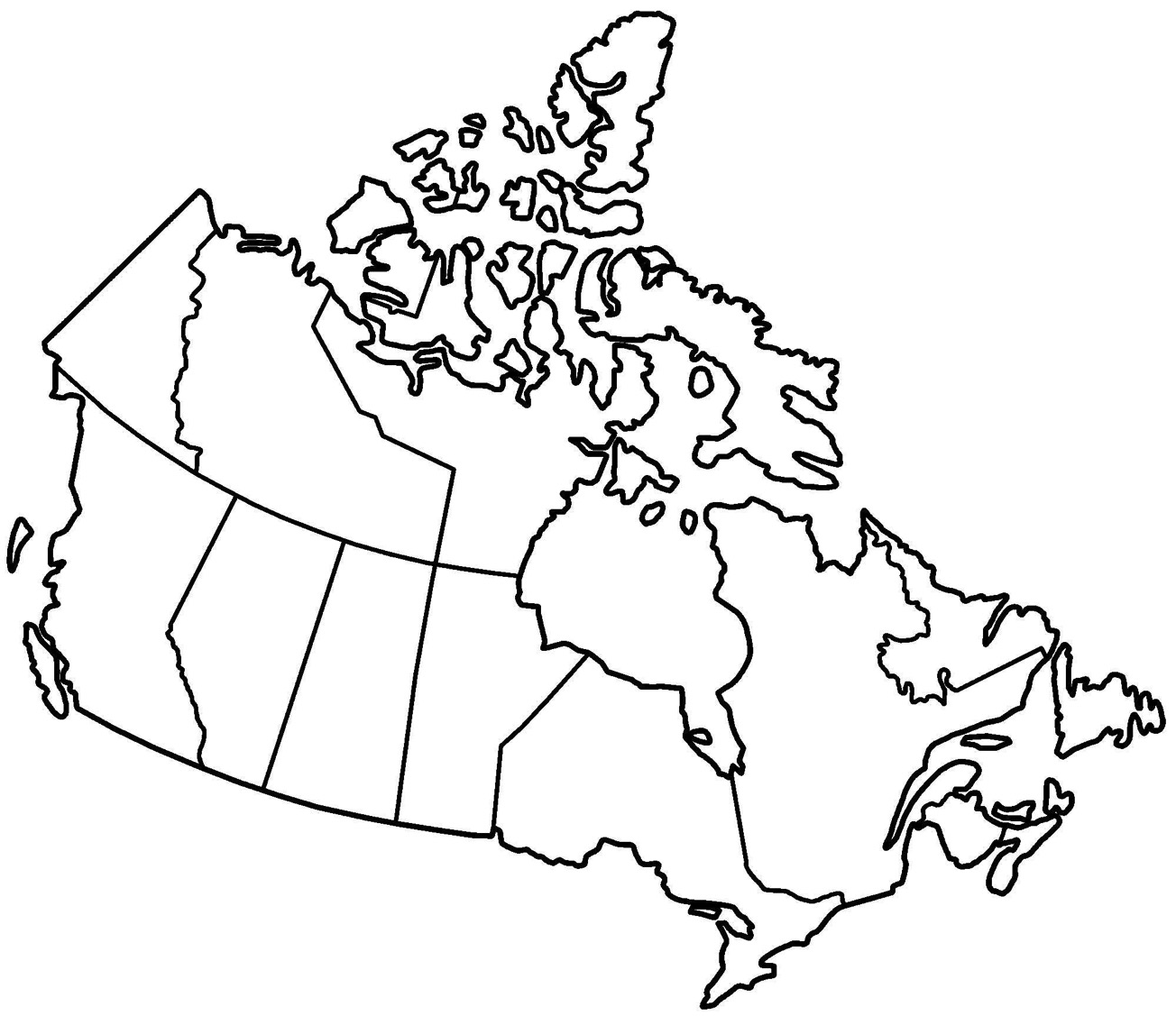 Alberta
Schedule
Where in Canada?
Avatars & Critical Literacy
Break
Cooperative Games
[Speaker Notes: http://www.wediscovercanada.ca/img/beach_pei.jpg Prince Edward Island]
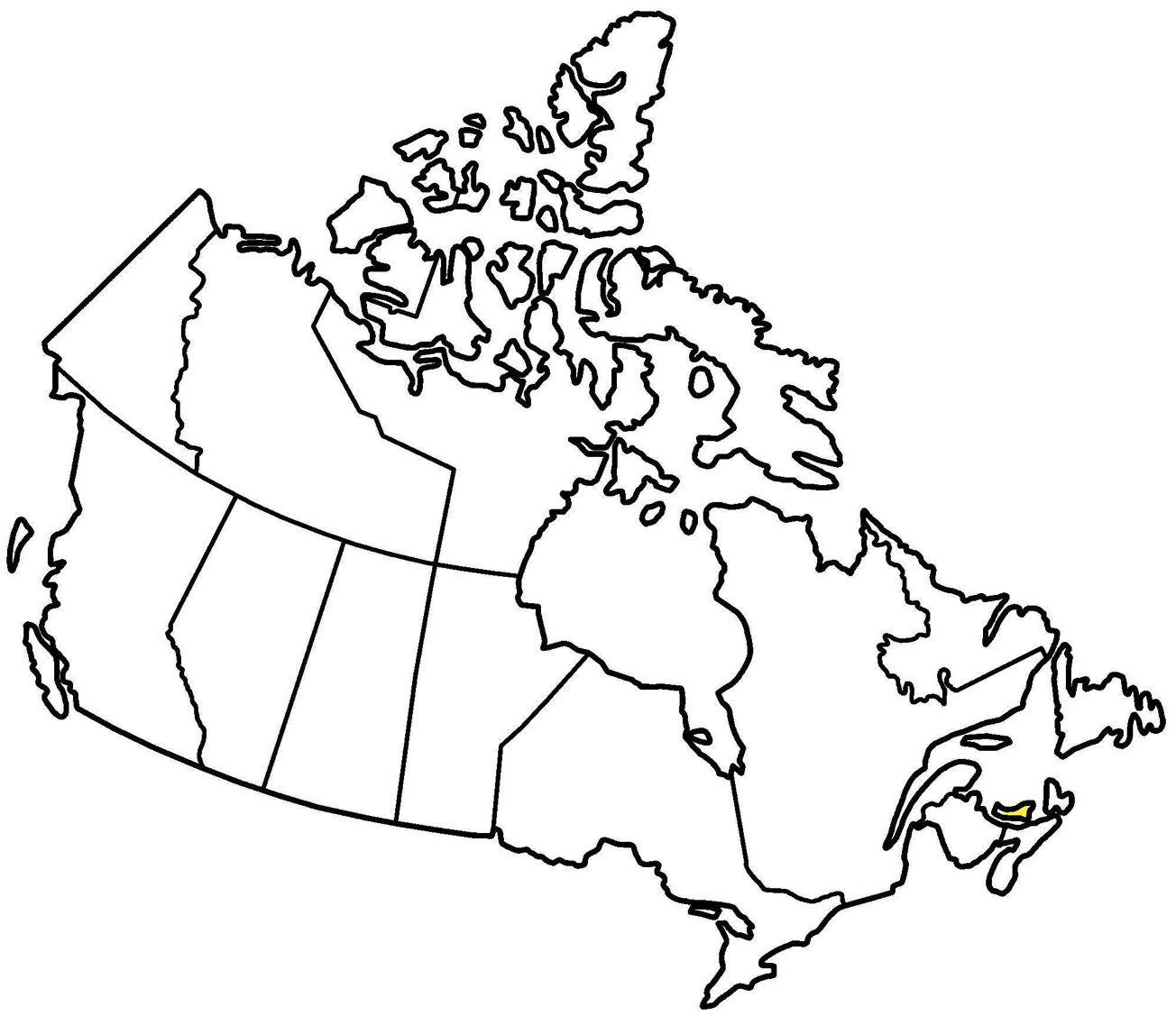 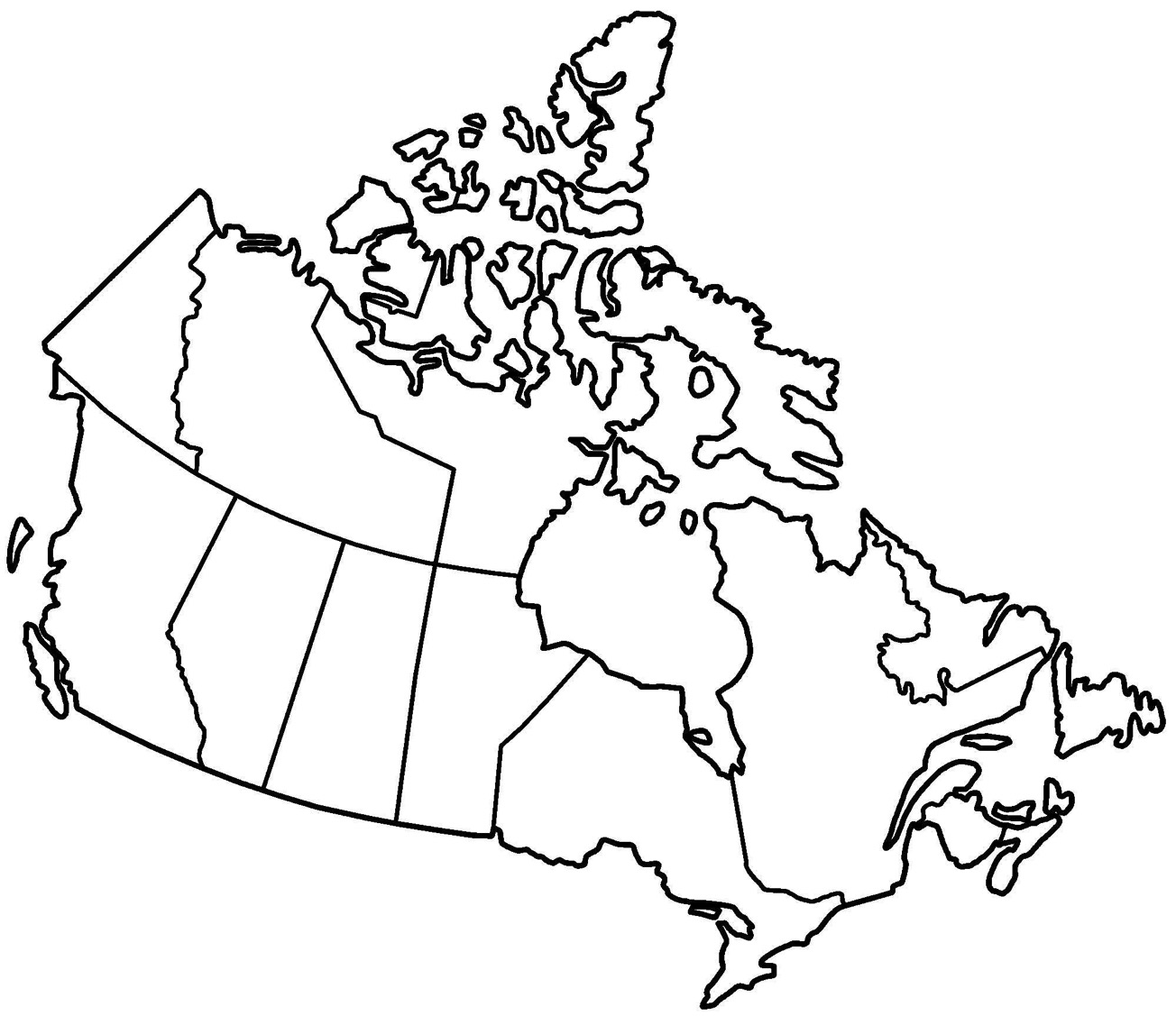 Prince EdwardIsland
What’s Your Avatar?
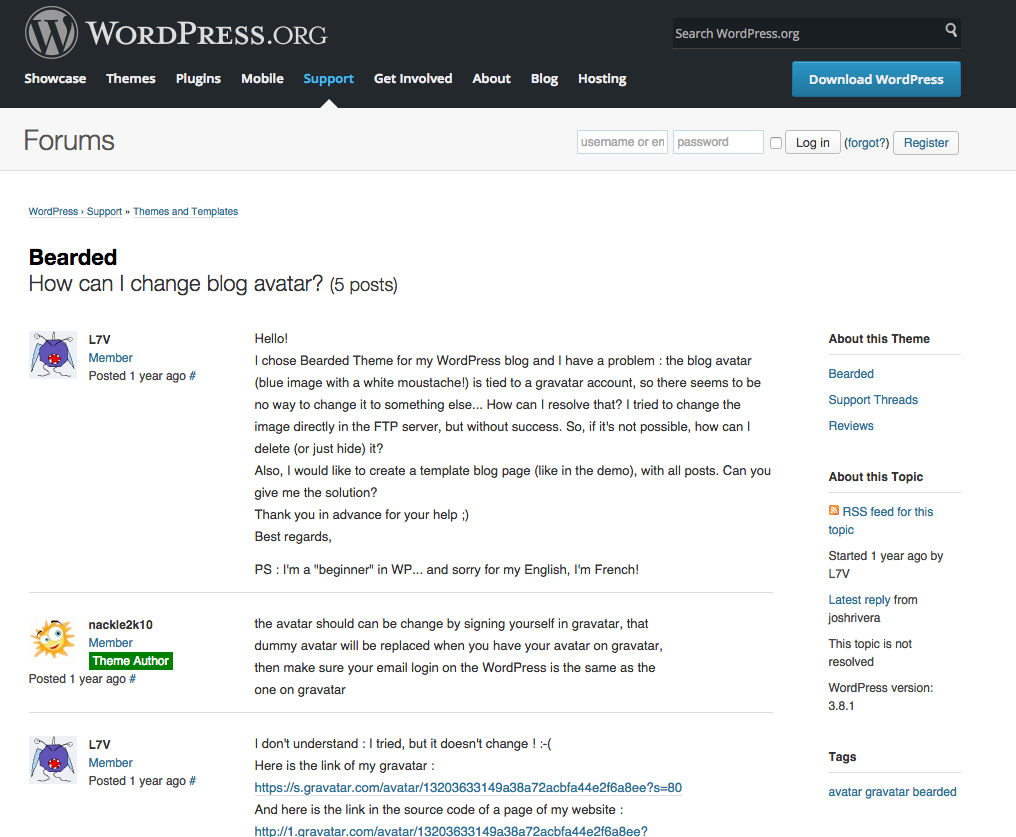 [Speaker Notes: Property of https://3d-avatar-store.com/sites/default/files/images/StarTrekAvatar3.jpg]
What’s Your Avatar?
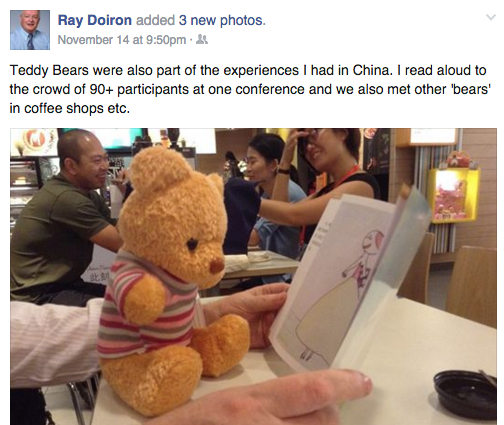 [Speaker Notes: Property of https://3d-avatar-store.com/sites/default/files/images/StarTrekAvatar3.jpg]
What’s Your Avatar?
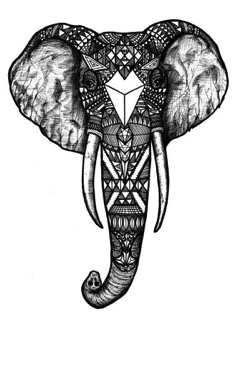 drawing
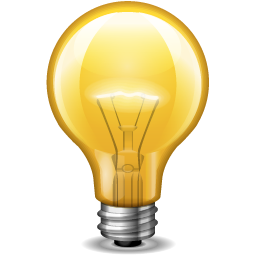 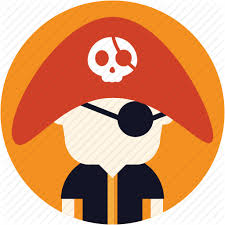 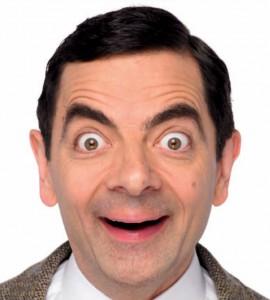 icon
photo
[Speaker Notes: Property of https://3d-avatar-store.com/sites/default/files/images/StarTrekAvatar3.jpg]
What’s Your Avatar?
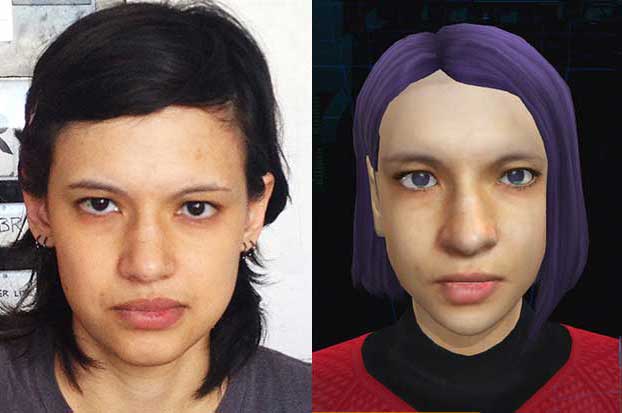 [Speaker Notes: Property of https://3d-avatar-store.com/sites/default/files/images/StarTrekAvatar3.jpg]
What’s Your Avatar?
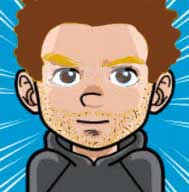 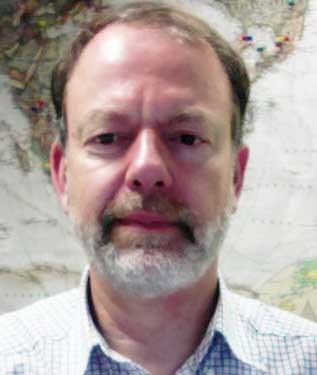 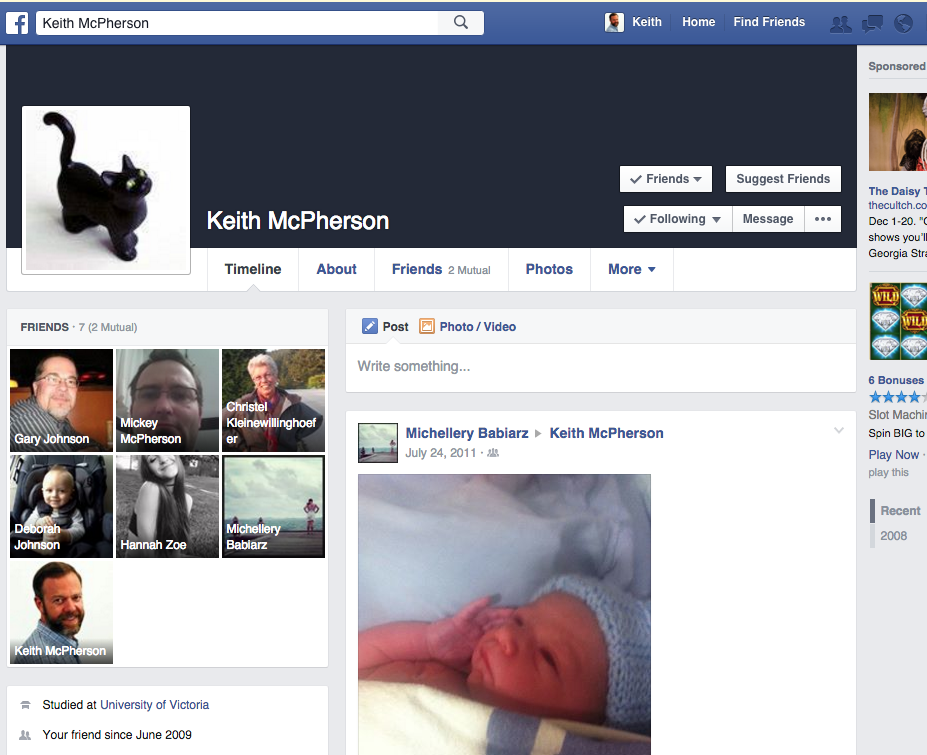 What does this avatar say about me?
  1) Animal Lover & environmentalist
  2) I love Lego and playing board games
  3) I am independent but love being around others
How to find an avatar
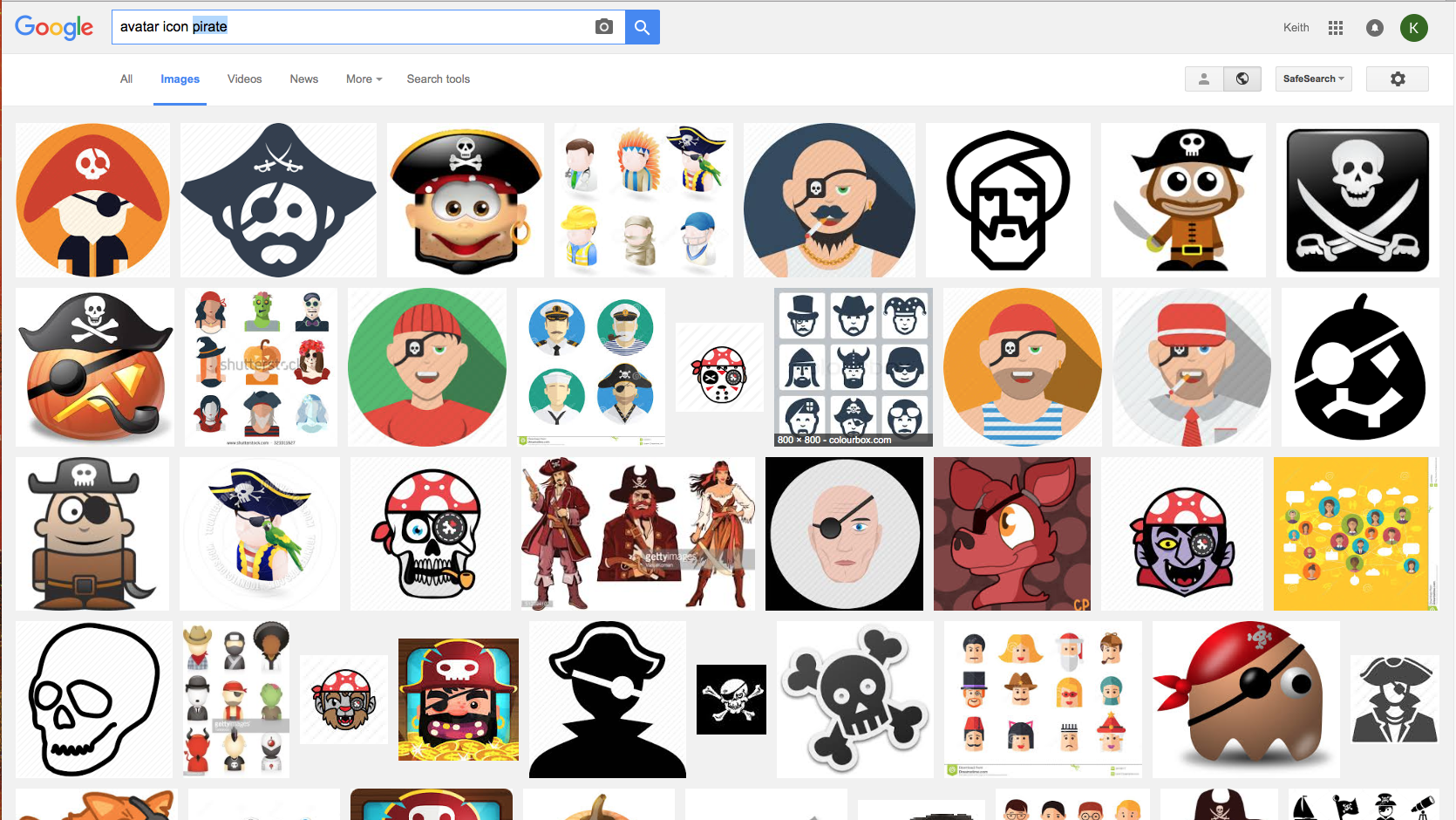 Activity: What’s Your Avatar?
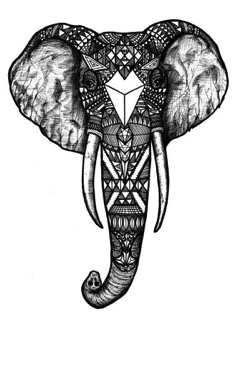 What does your avatar say about you?
In groups of five (2 min),
Draw or select an avatar that represents you (10 min)
Tell group what your avatar says about you (15 min)
Each group shares out one persons avatar and 1 thing it says about the person (15 min)
drawing
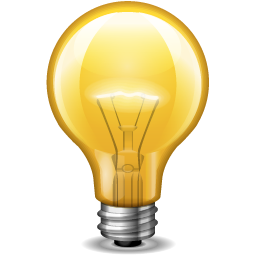 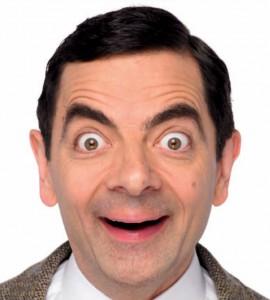 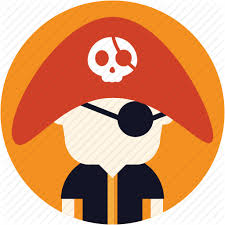 icon
photo
Foundations of Education in BC
People communicate differently
and with different ‘languages’
Verbal
Non-Verbal
Writing
Drawing
Dancing
Singing
Many others…
& combinations of these
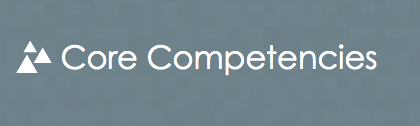 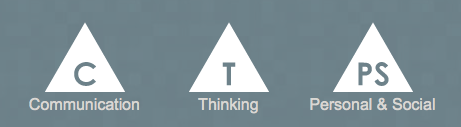 [Speaker Notes: Previous activity demonstrated the importance of visual literacy – comic books, graphic novels online advertising all sophisticated ways of communicting .  Also muluplways fo knowing, means the curriculum is very individualized]
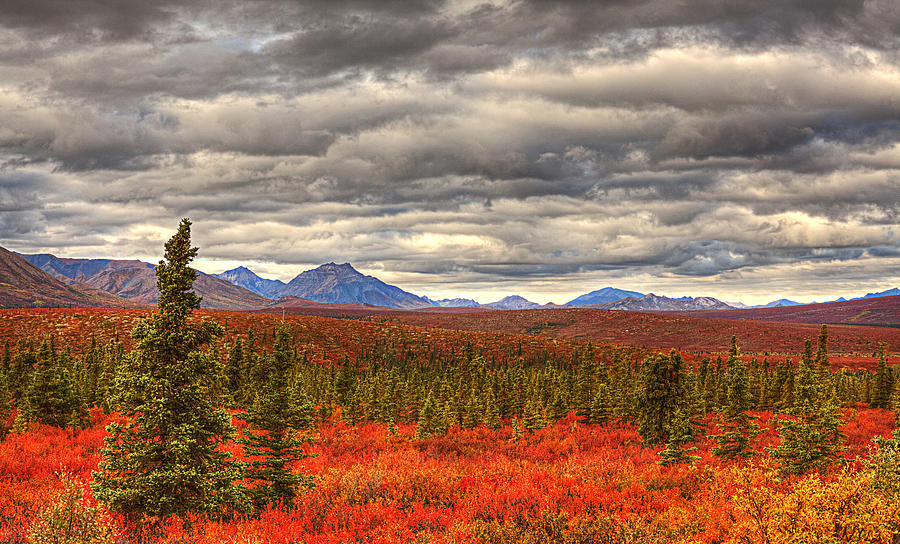 Where in Canada?
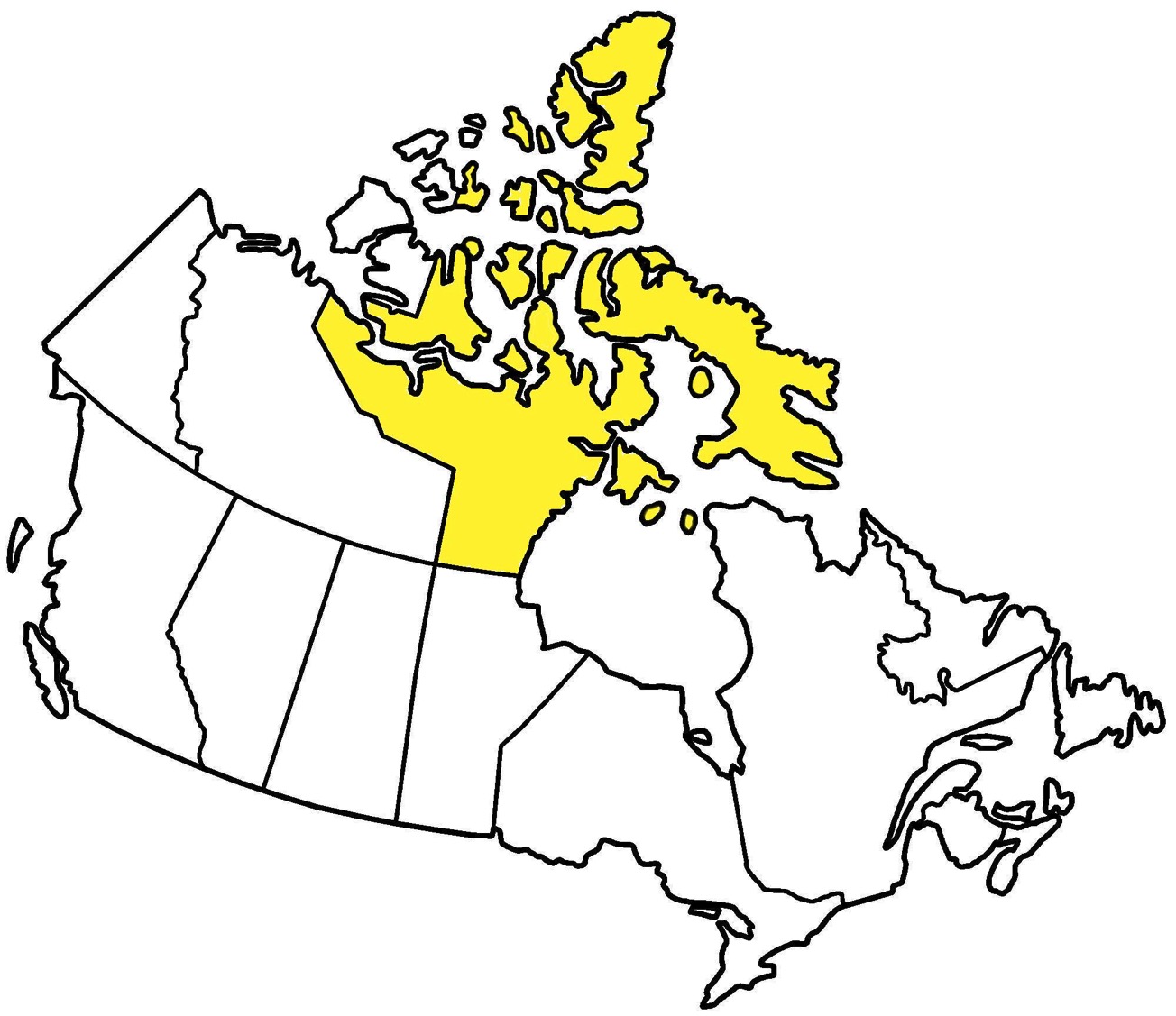 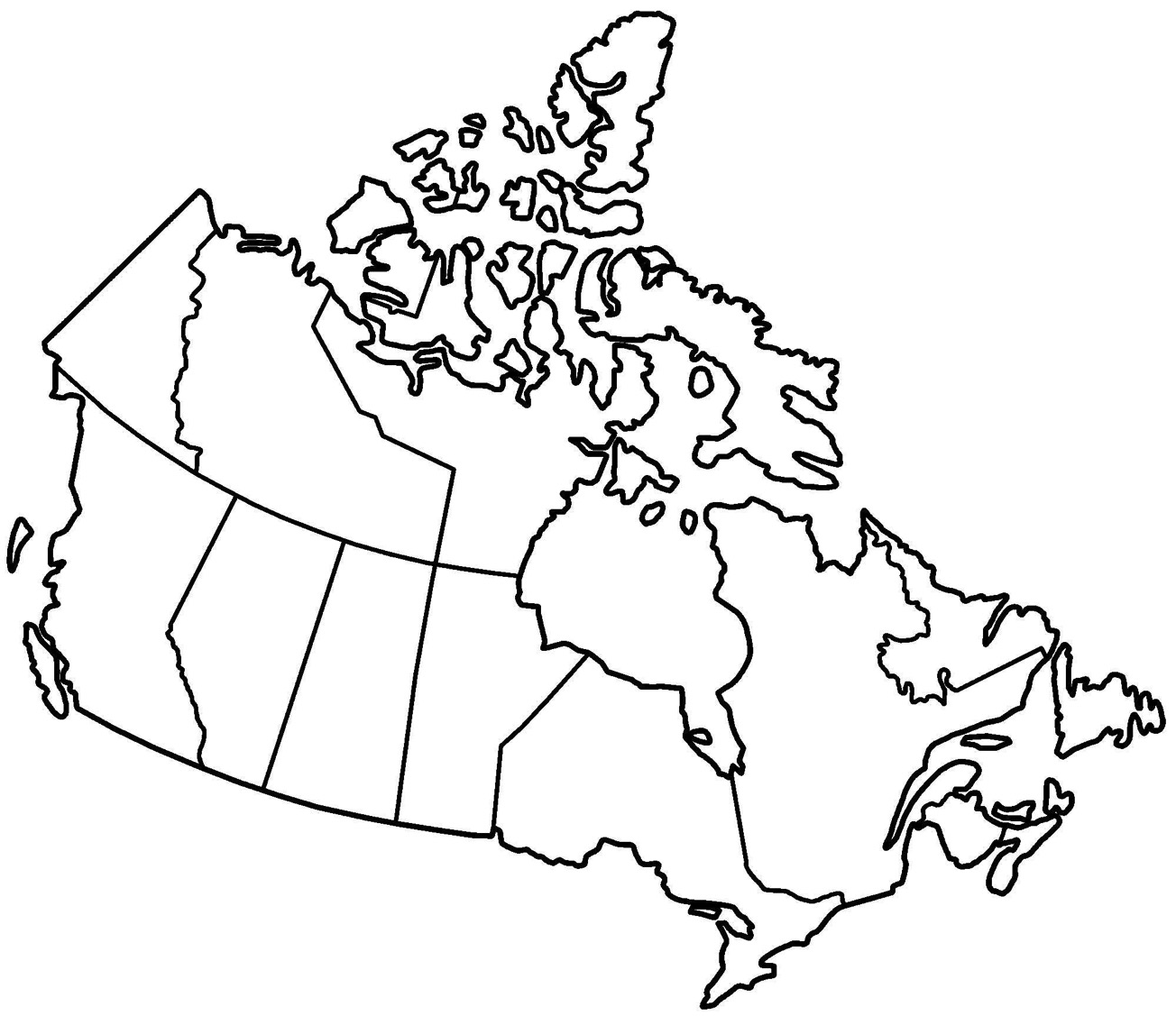 Nunavut
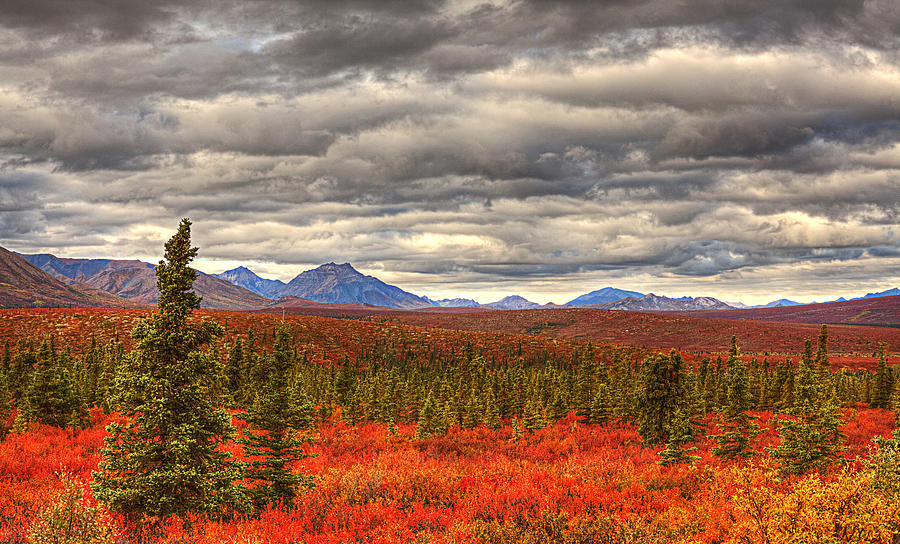 Critical Visual Literacy
Greg Apodaca’ Digital Portfolio
http://www.gregapodaca.com/resources/-portfolio/-prepress/
What do these touch ups say about what we value or see as being important?
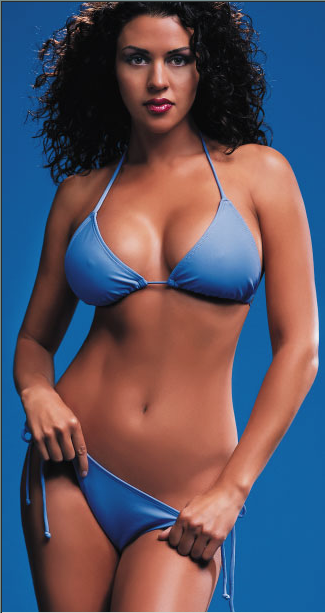 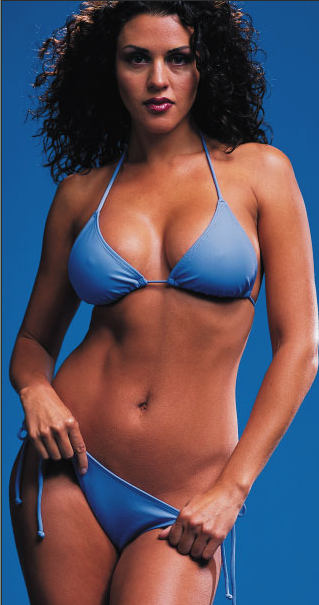 before
after
Which one is real?
http://www.dhmo.org
http://zapatopi.net/treeoctopus/
http://www.rythospital.com
http://www.hetracil.com
http://www.clowndating.com
http://whitehouse.org
Tool for evaluating online websites
https://www.pembrokepublishers.com/data/ff/Online%20Critical%20Literacy.pdf
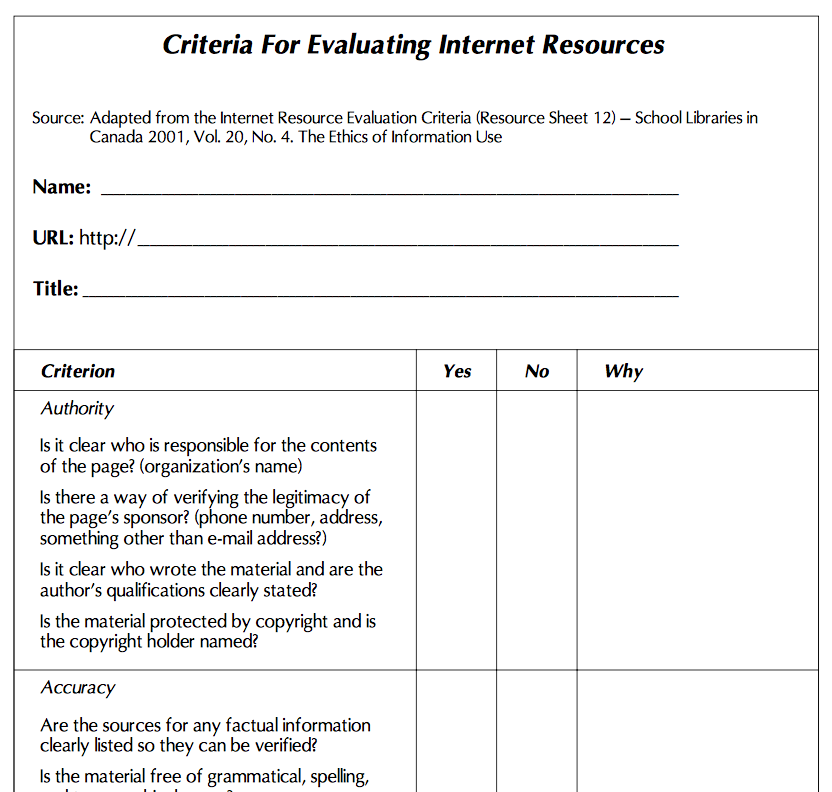 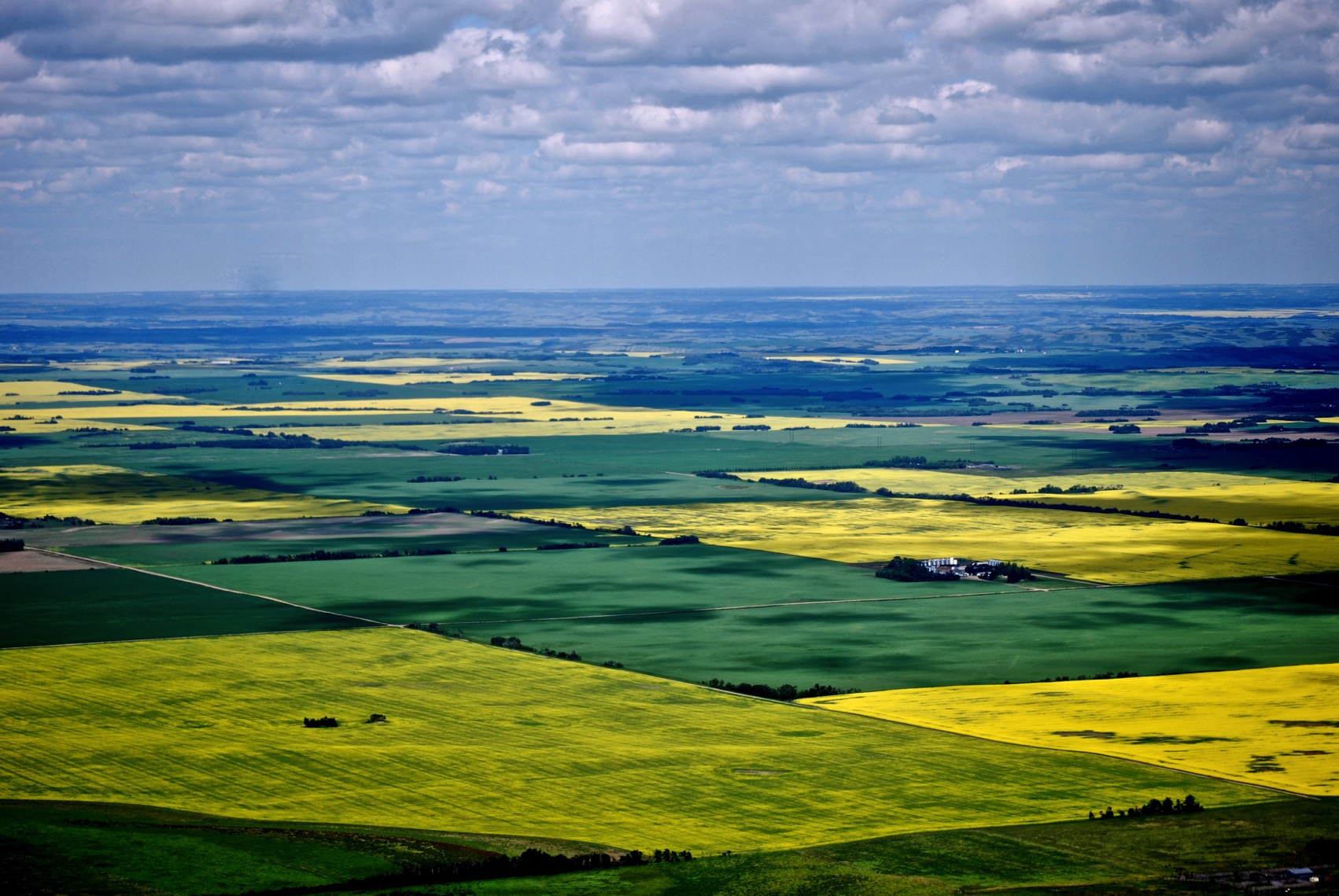 Where in Canada?
[Speaker Notes: Saskatchewan]
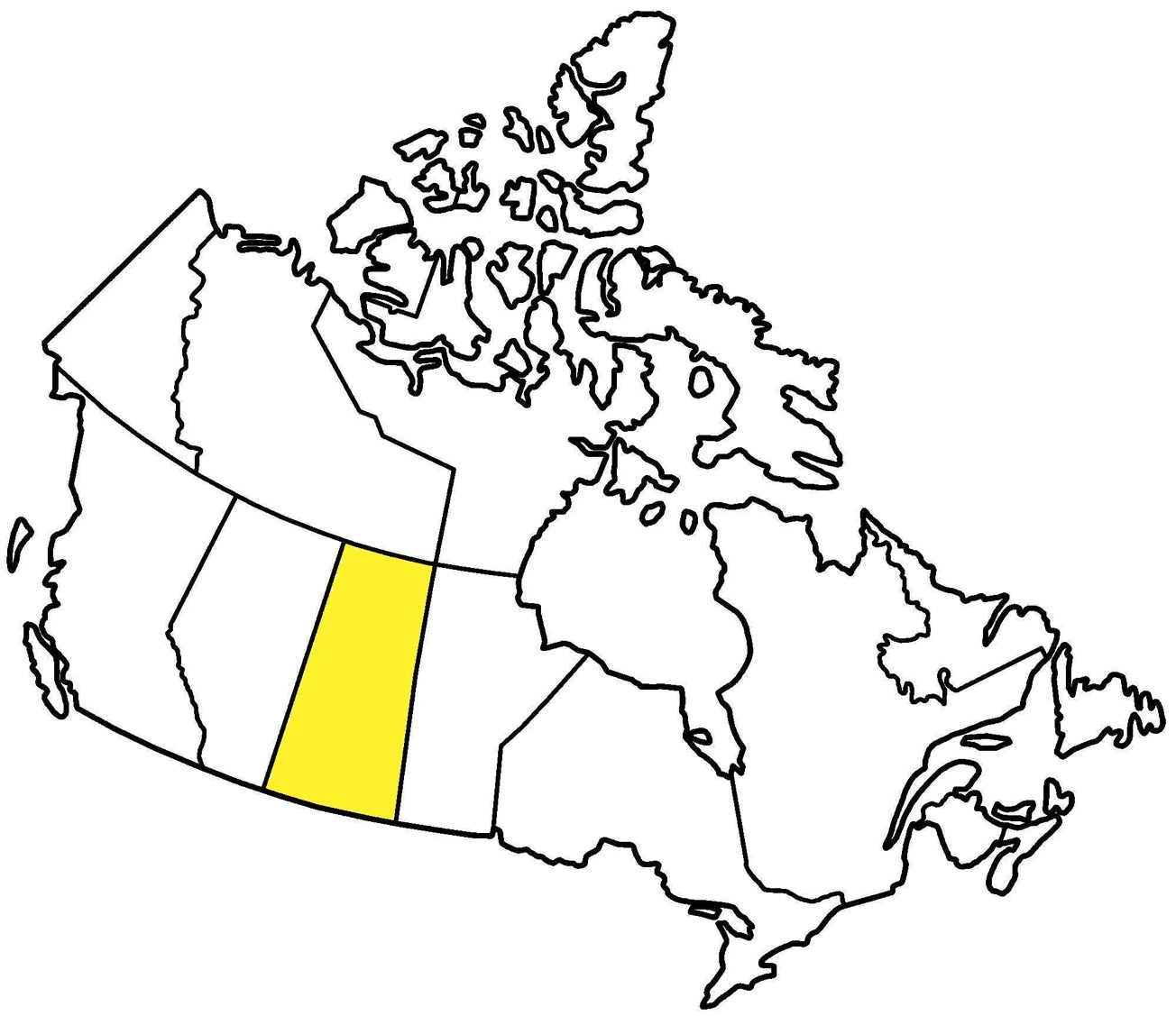 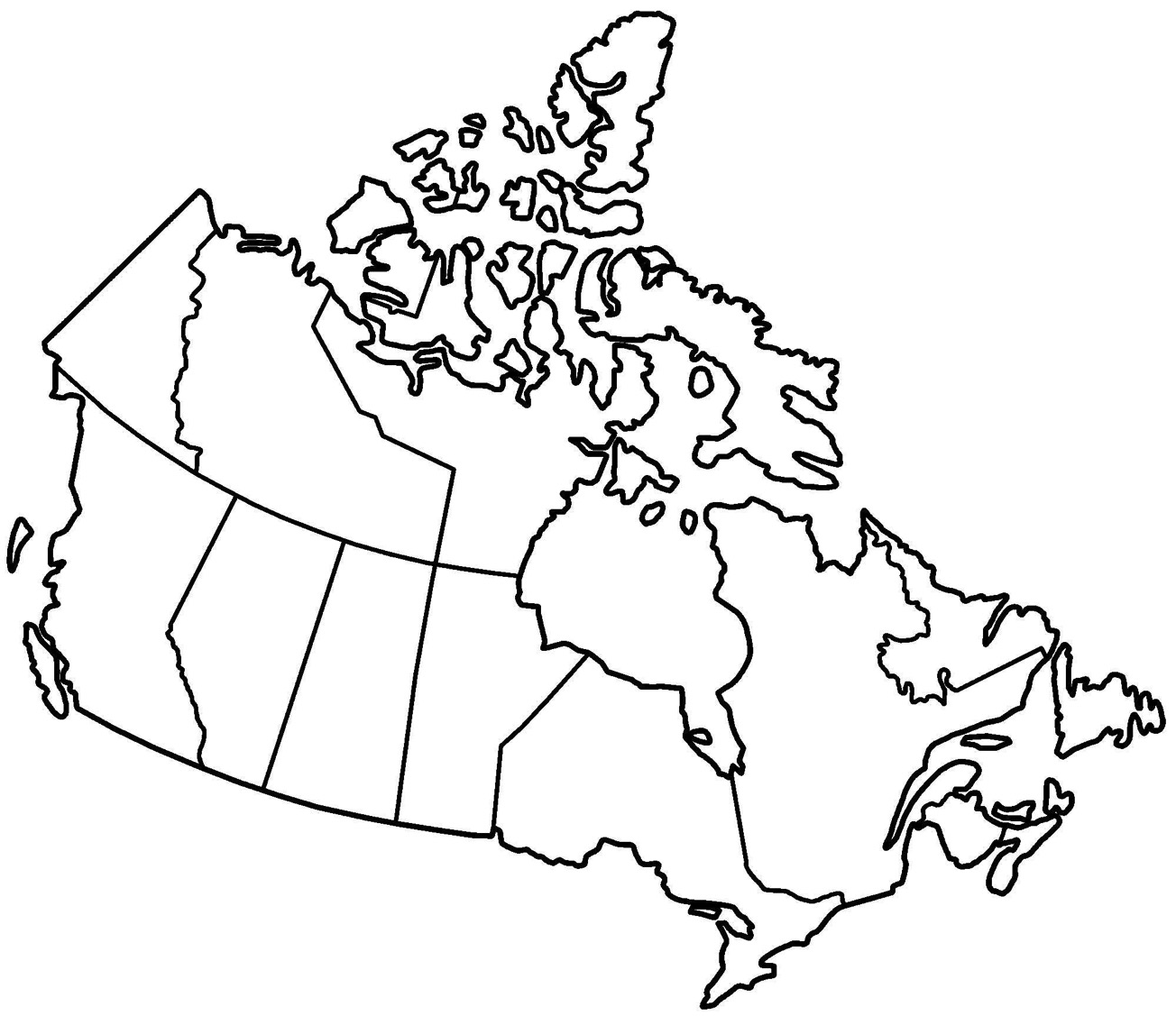 Saskatchewan
Foundations of Education in BC
Critical visual literacy
Question assumptions
Be open to other viewpoints
What are the motives?
Move beyond opinion
Move beyond yes/no
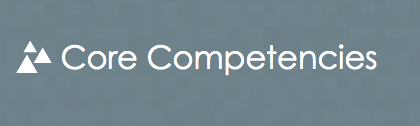 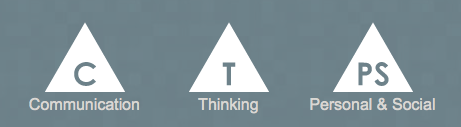 Where in Canada?
Break
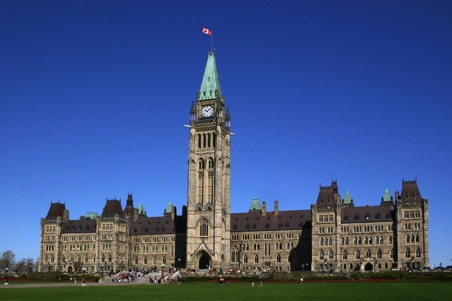 [Speaker Notes: http://blog.caasco.com/wp-content/uploads/2013/06/Killarney-Provincial-Park-Ontario.jpg]
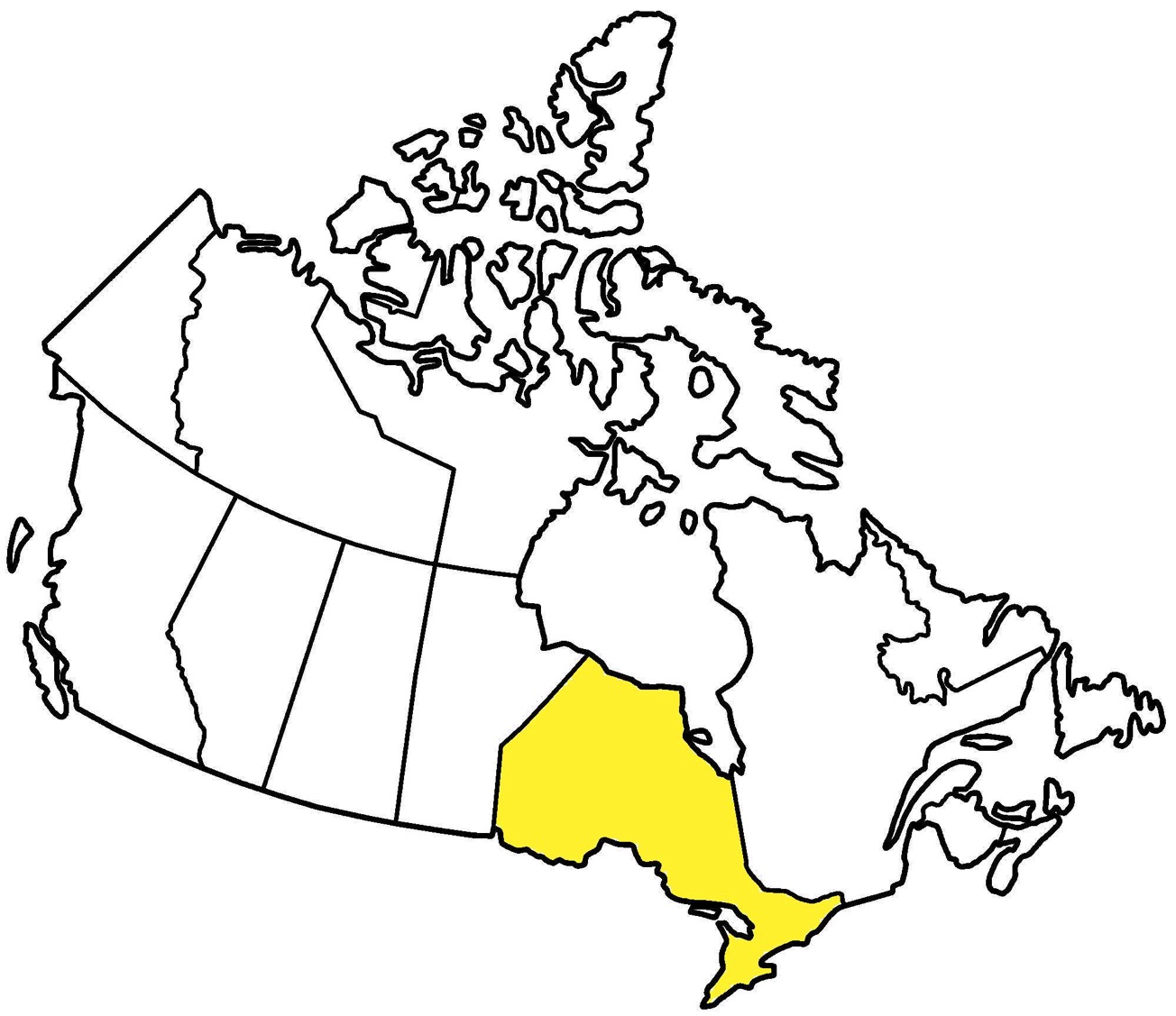 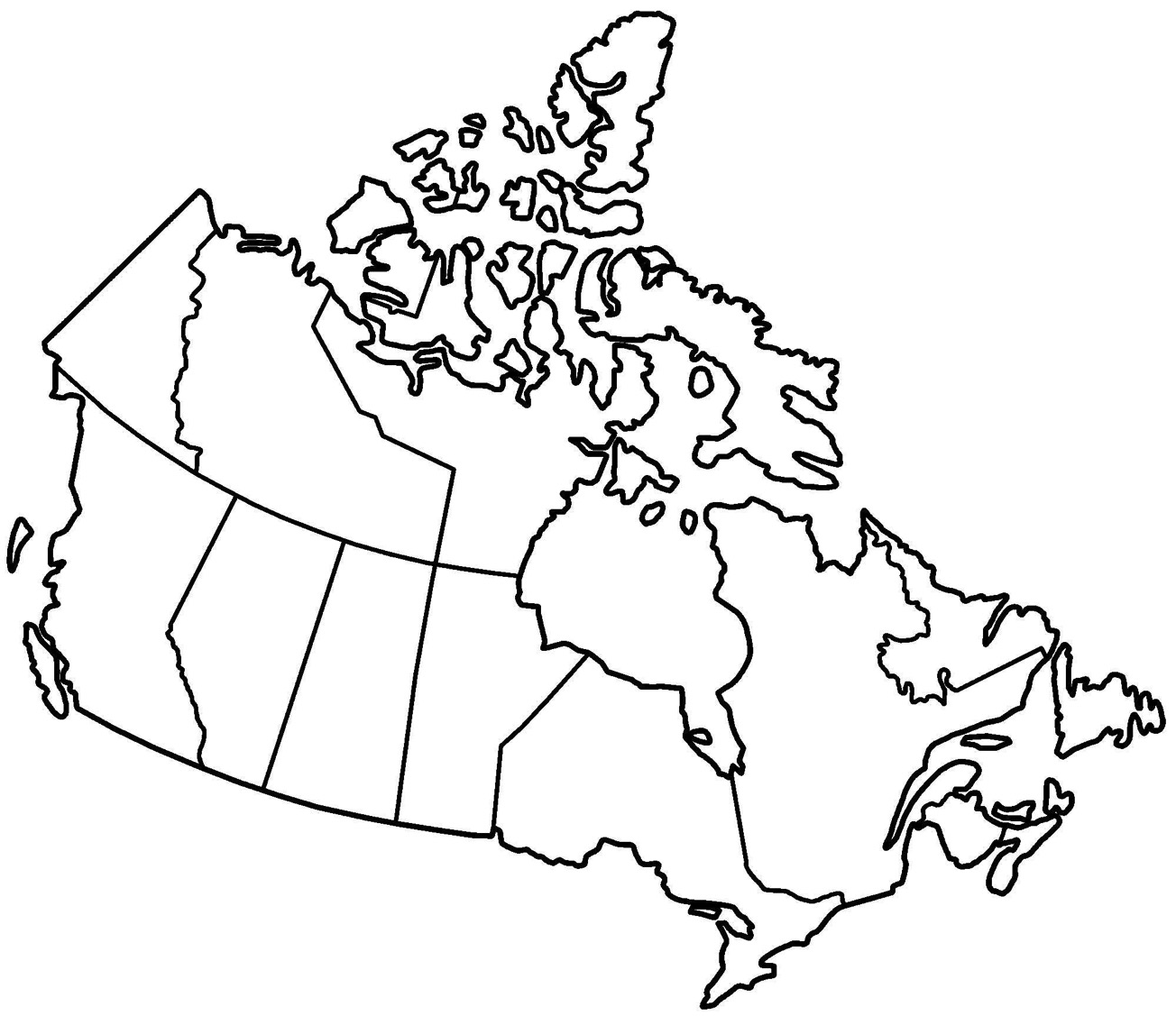 Ontario
Cooperative Games
“Competitive games sometimes result in poor self-esteem for students who are on the losing end and not all students have the competitive edge needed in order to win.
Co-operative games are [where] all students will benefit since no one is left out and the focus is on the success of the team as a whole”. 
Loriana Romano, Lisa Papa, and Elita Saulle
http://www.teachhub.com/6-awesome-cooperative-classroom-games
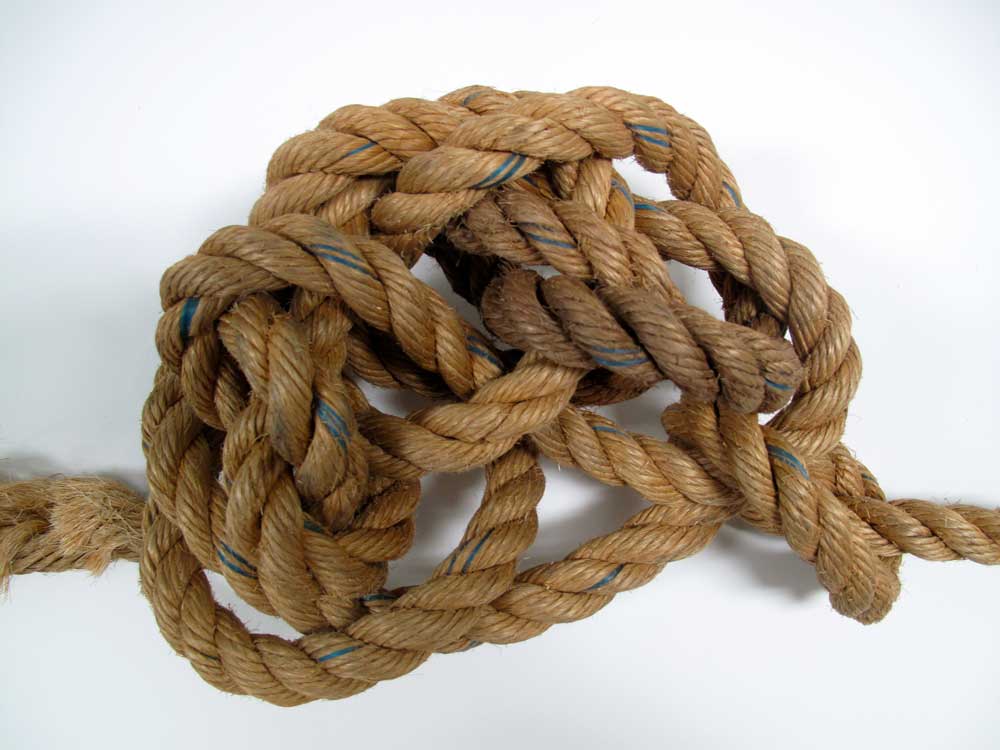 Human Knots
Get into groups of 6-8 people. 
Form a large circle
Standing within the circle, cross arms at the wrist. 
Next, grasp hands with 2 different people across from them. 
Work together to try and untangle the knot without letting go of any hands.
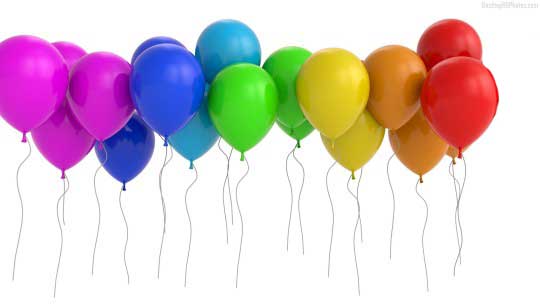 Balloon Balance
stand in a circle of 5-8 people, holding hands with balloon in middle. 
Without releasing hands pick up balloon and bounce it. 
You may tap the balloon with hands, arms, heads, shoulders, chests, or knees—but NO feet, keeping it up in the air, without losing connection (all students must continue holding hands)
How many times can you bounce it?
Can you bounce it from one end of the room to the other?
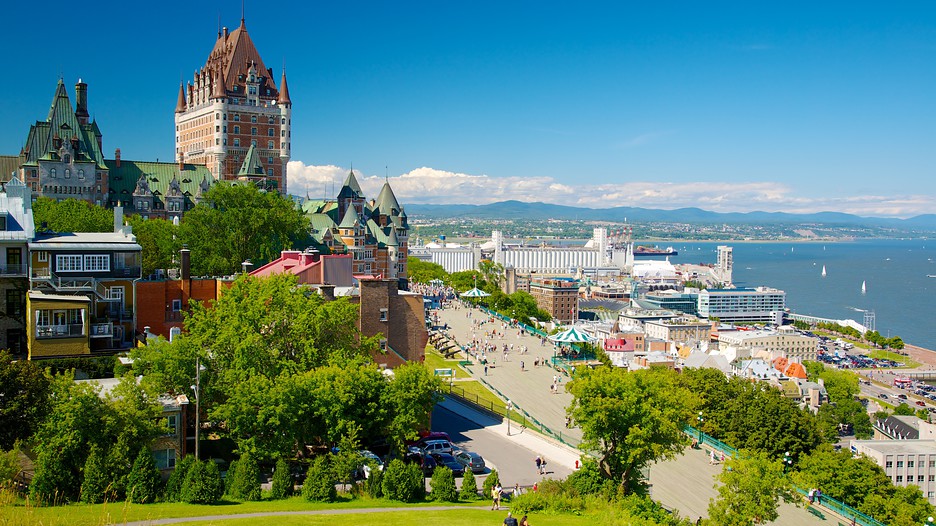 Where in Canada?
[Speaker Notes: https://images.trvl-media.com/media/content/shared/images/travelguides/destination/180017/Quebec-City-48987.jpg]
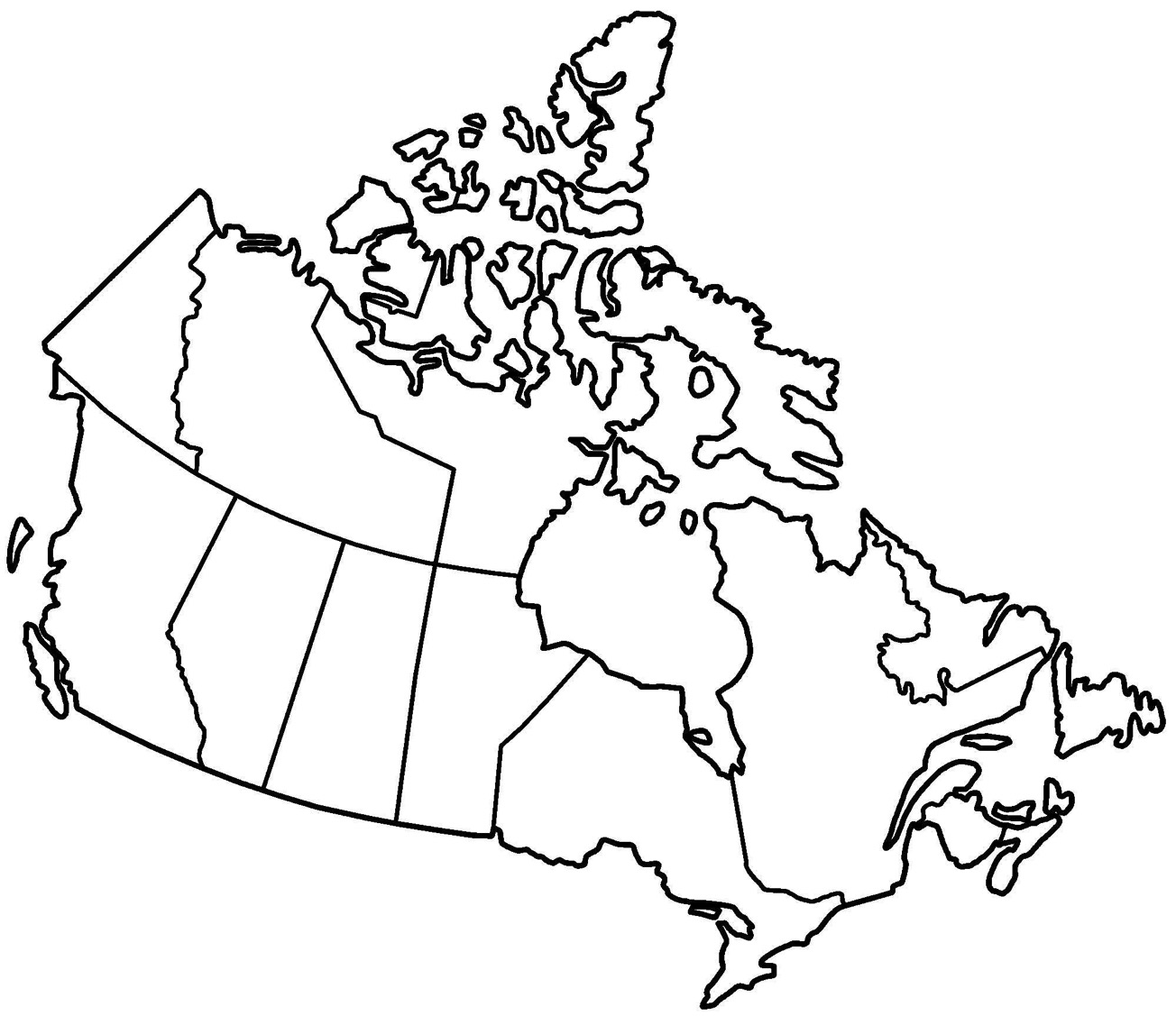 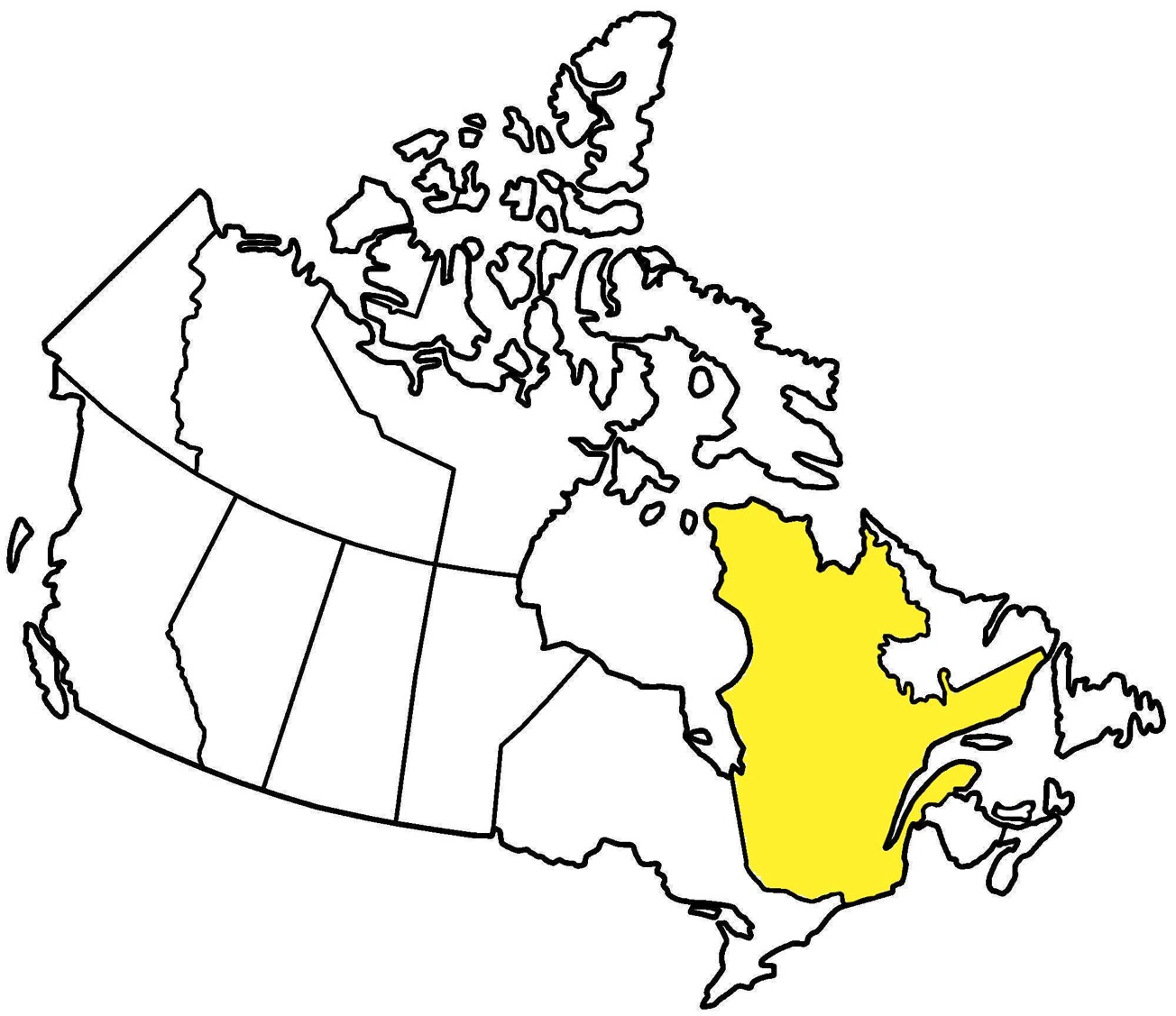 Quebec
Paper Puzzle
Each member of a group-of-four is given four pieces.
The aim is for the group is to start with the square filled like so.
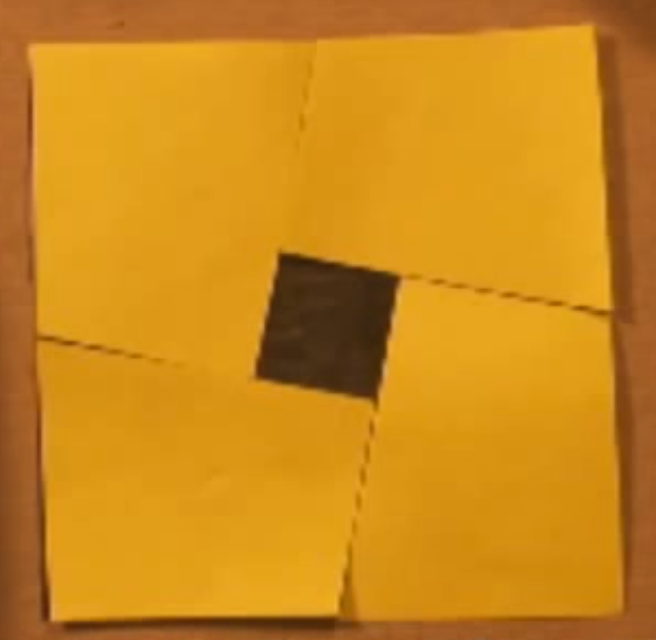 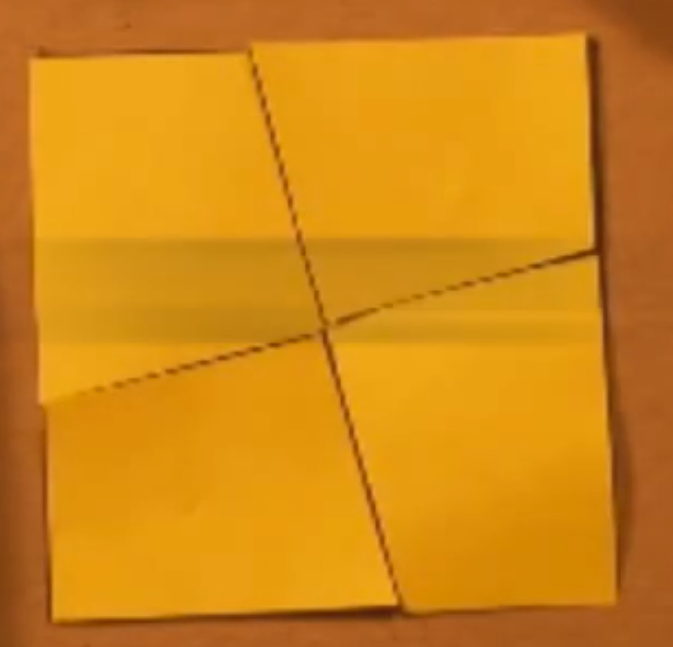 Other examples of collaborative and cooperative learning
Collaborative writing using blogs
Solving math problems as teams
Partnering with local shelter to feed locals
Debates/discussions on current topics
Foundations of Education in BC
Personal & Social competencies
Understand oneself
Take care of oneself and others
Develop skills to work with others
Develop an awareness of global web of life
Be responsible for your actions, and be knowledgeable and active in local-global issues
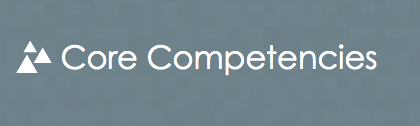 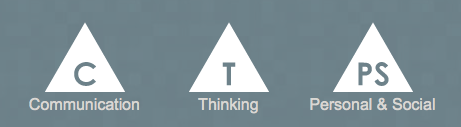 [Speaker Notes: Personal and social competency encompasses the abilities students need to thrive as individuals, to understand and care about themselves and others, and to find and achieve their purposes in the world.]
Foundations of Education in BC
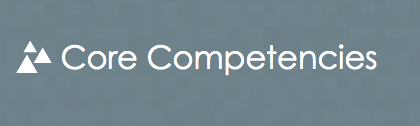 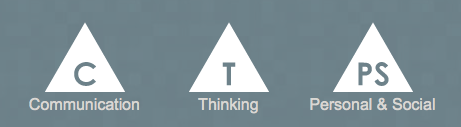 [Speaker Notes: Personal and social competency encompasses the abilities students need to thrive as individuals, to understand and care about themselves and others, and to find and achieve their purposes in the world.]
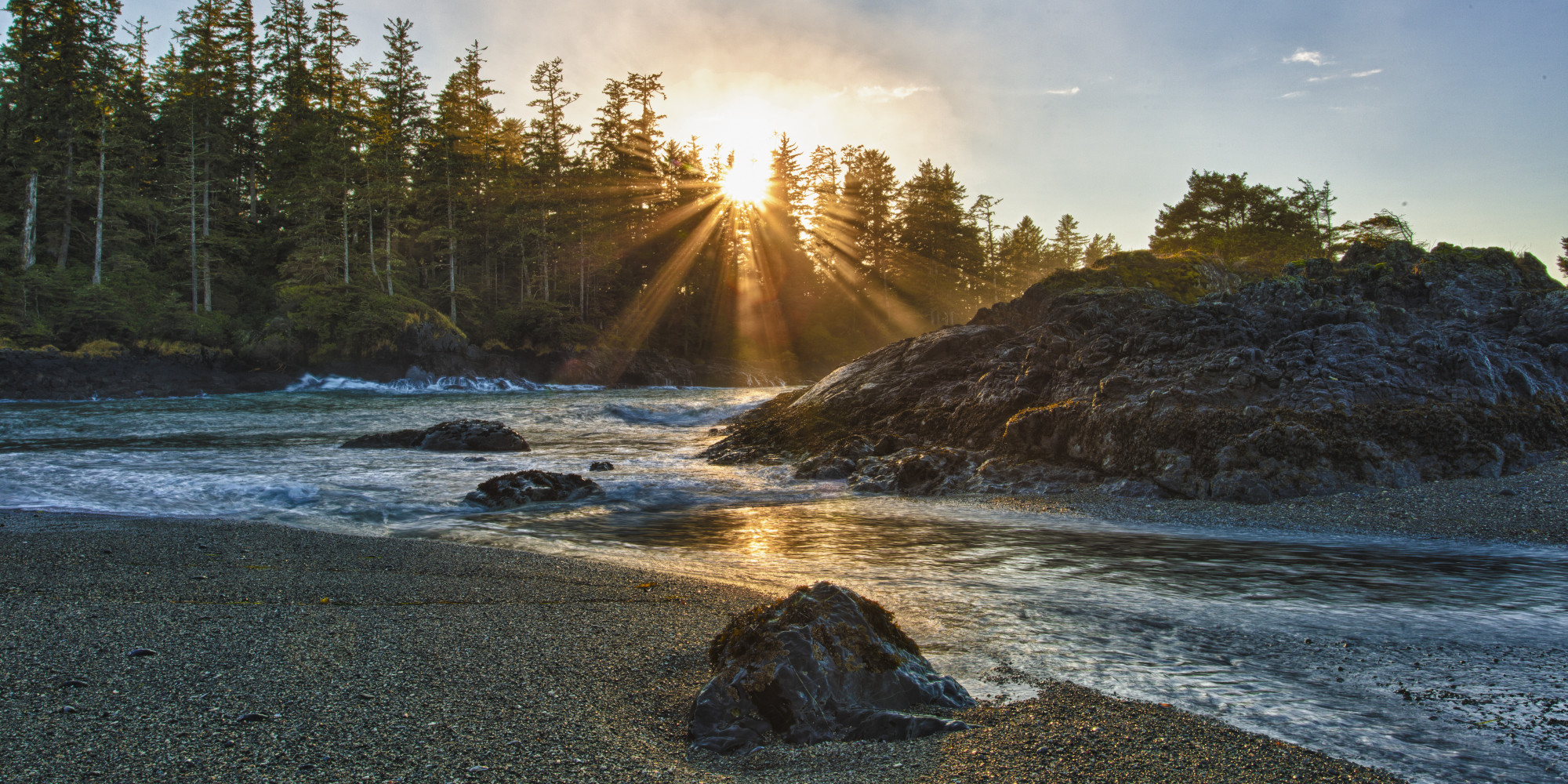 Where in Canada?
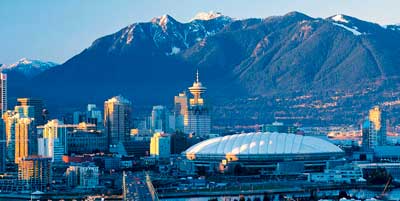 [Speaker Notes: https://images.trvl-media.com/media/content/shared/images/travelguides/destination/180017/Quebec-City-48987.jpg]
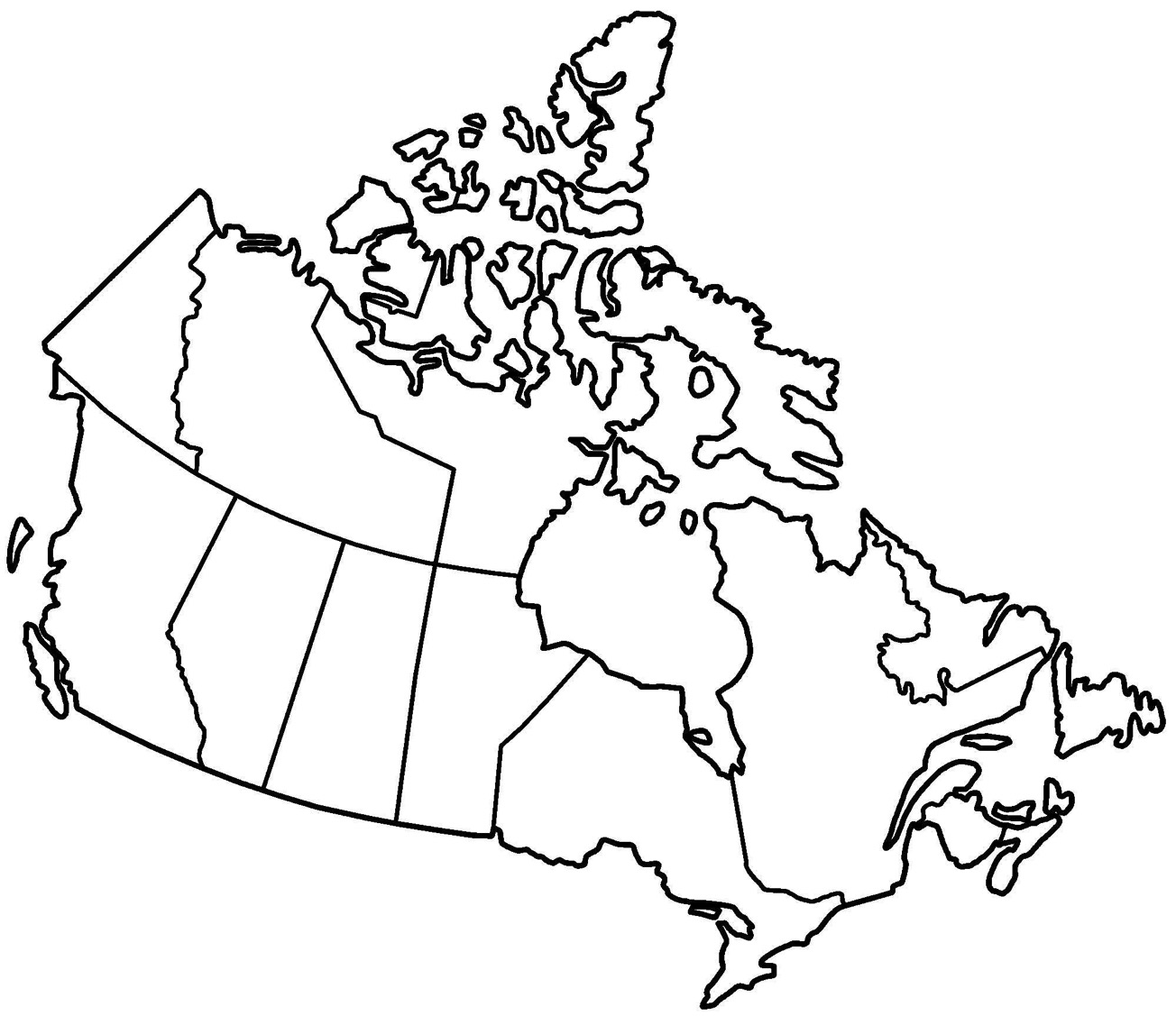 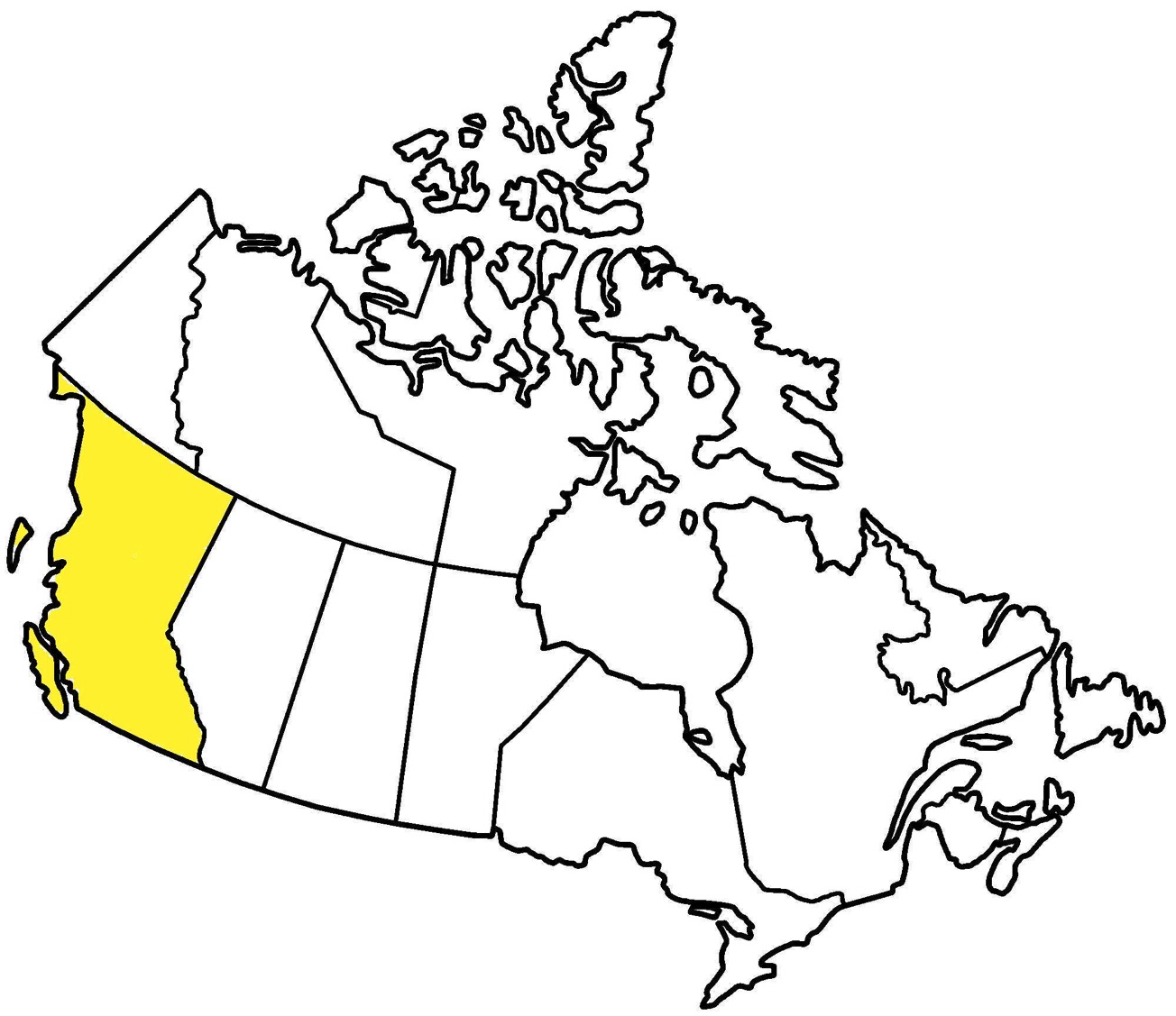 British Columbia
Enjoy your time in Vancouver!
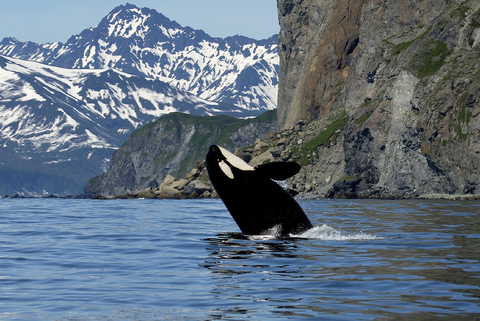